Я умею умножать дроби
Я умею сокращать дроби
Я умею находить часть от числа
Я умею решать задачи практического содержания, применяя правило нахождения части от числа
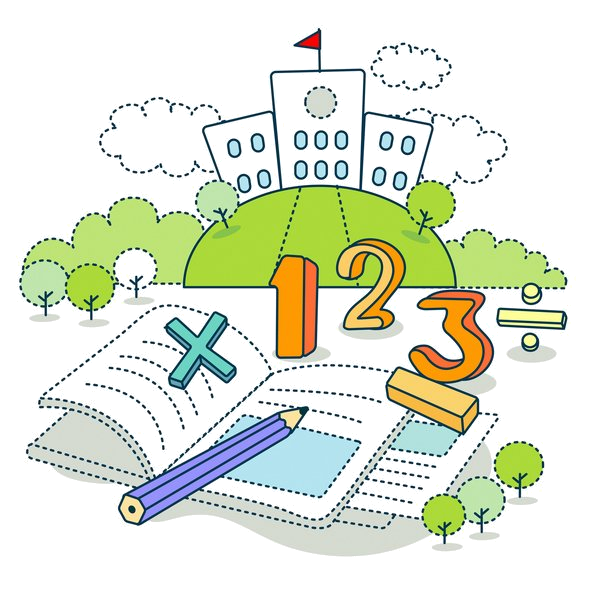 Нахождение части числа
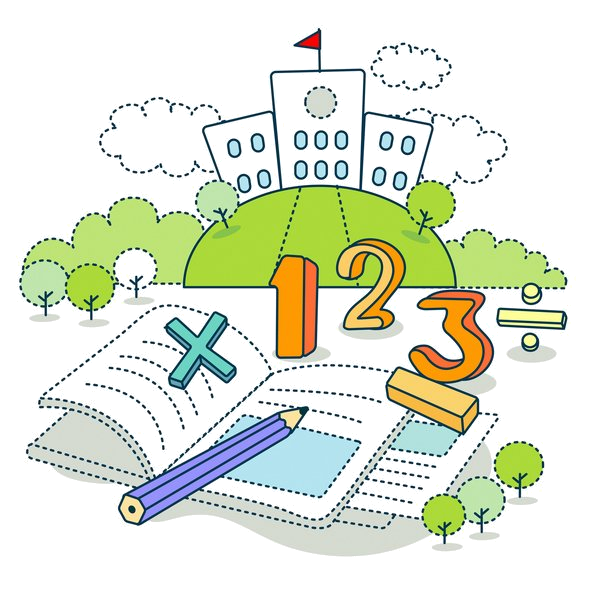 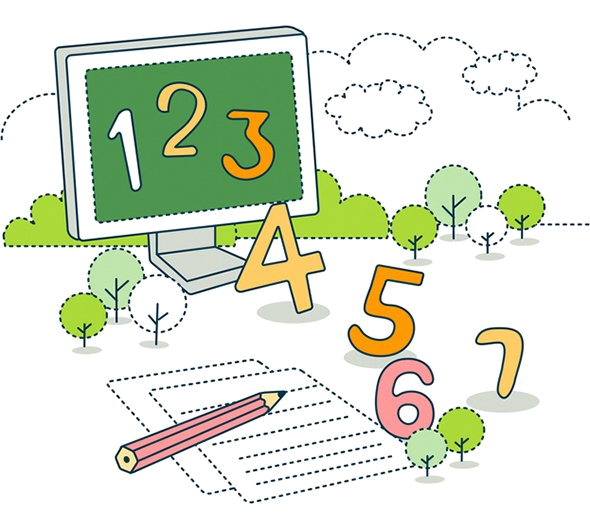 Чтобы найти часть от числа надо число разделить на эту дробь
НЕВЕРНО
Чтобы найти часть от числа надо число умножить на эту дробь
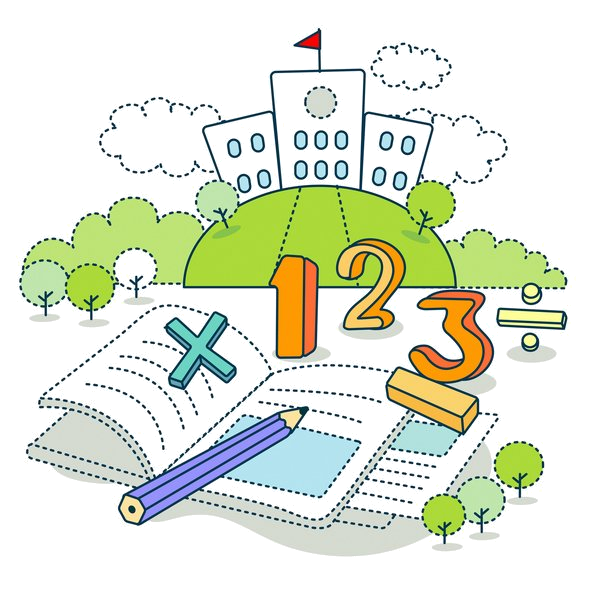 Чтобы найти произведение двух дробей надо перемножить их числители и их знаменатели, первое произведение записать в числитель, а второе в знаменатель
ВЕРНО
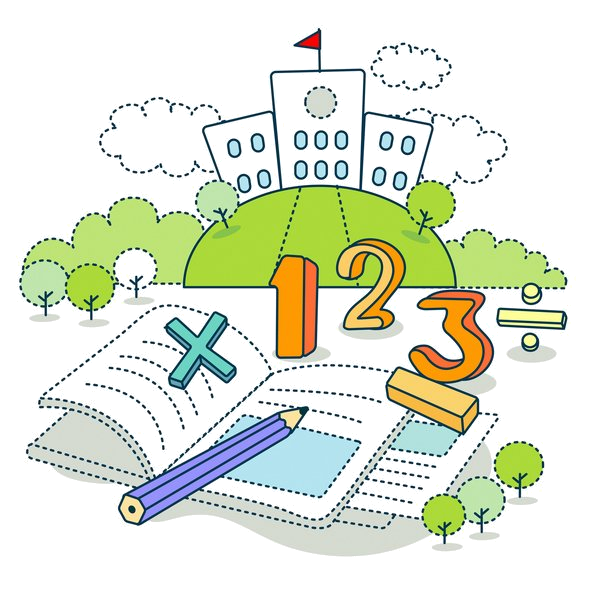 Чтобы сложить две дроби с разными знаменателями надо числитель первой дроби сложить с числителем второй дроби, а знаменатель первой дроби сложить со знаменателем второй дроби
НЕВЕРНО
Чтобы сложить две дроби с разными знаменателями надо привести дроби к общему знаменателю, сложить числители, а знаменатель оставить без изменения
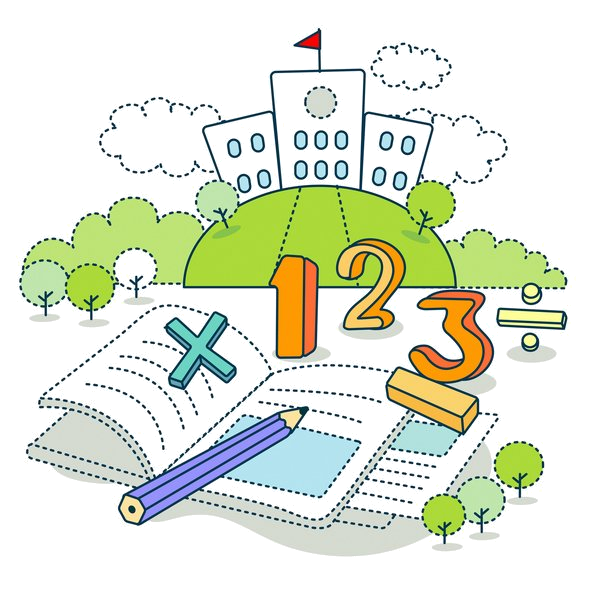 Чтобы сократить дробь, надо числитель и знаменатель разделить на их общий делитель
ВЕРНО
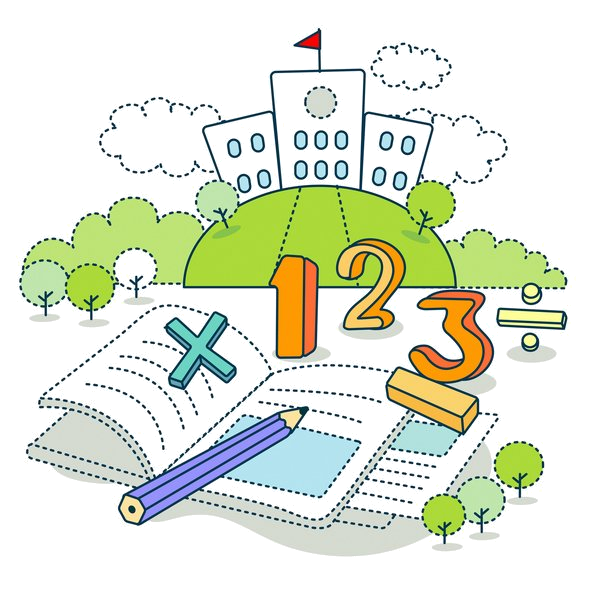 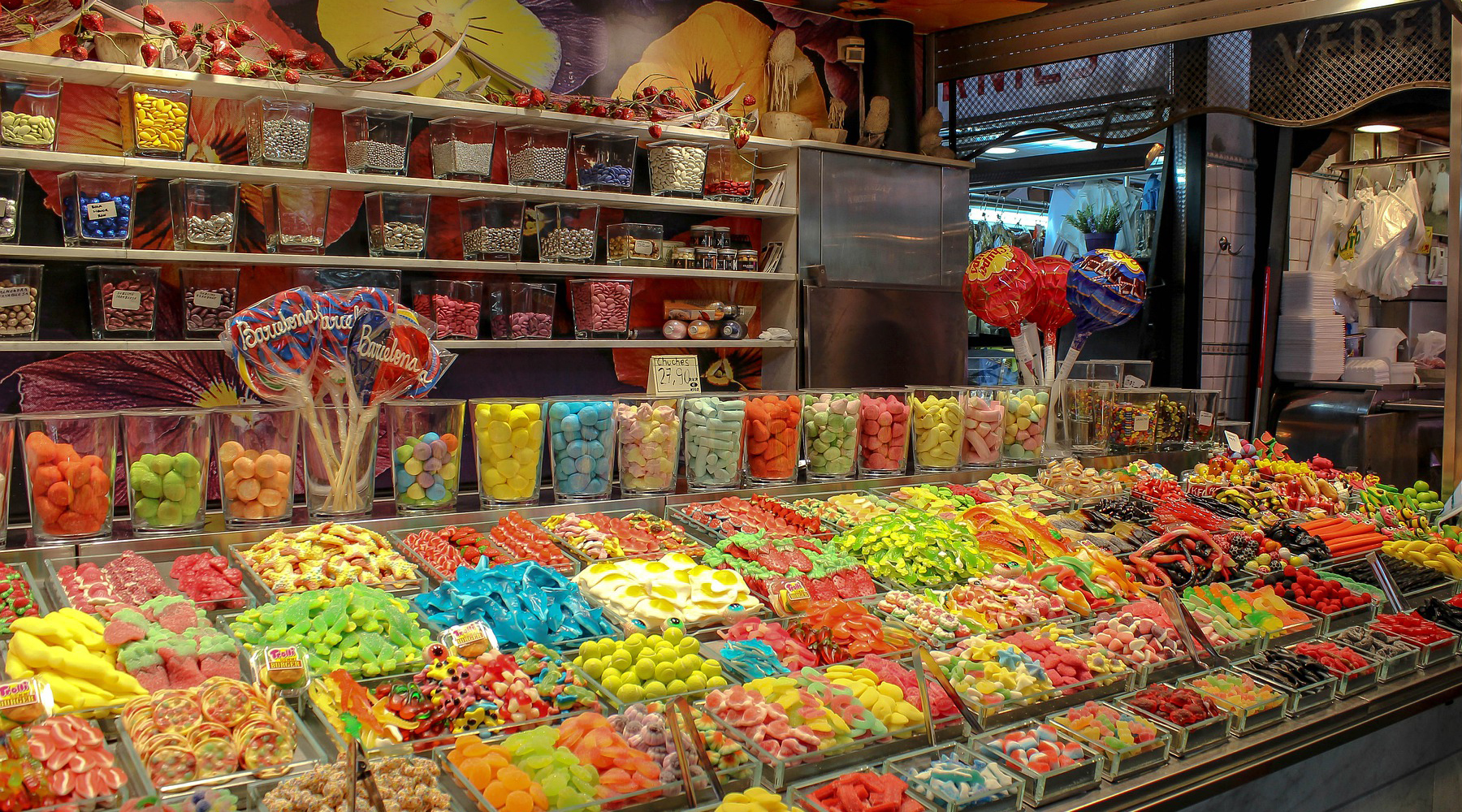 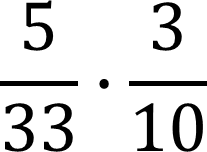 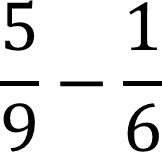 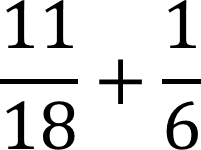 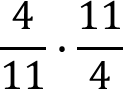 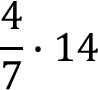 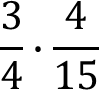 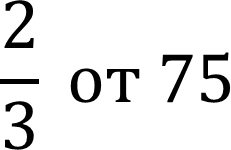 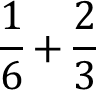 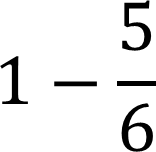 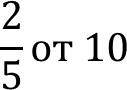 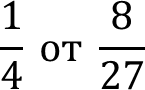 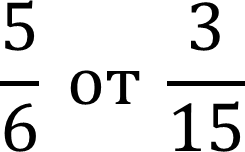 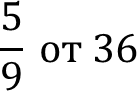 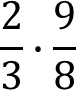 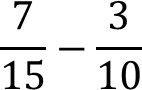 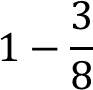 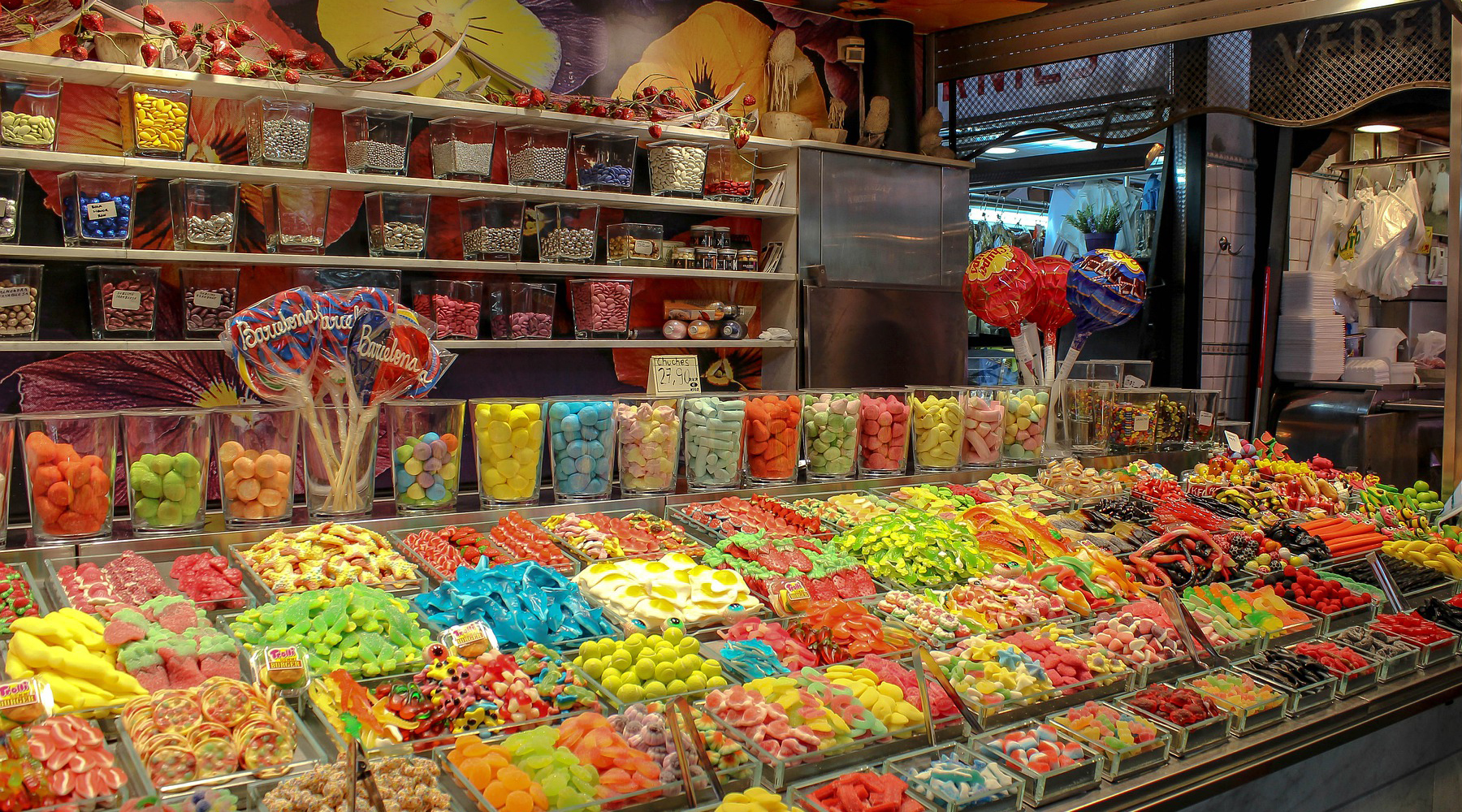 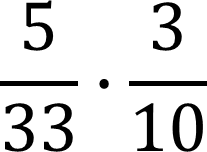 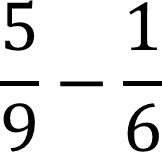 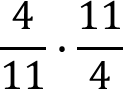 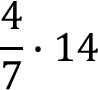 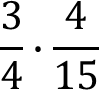 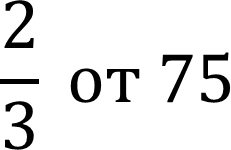 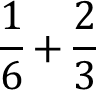 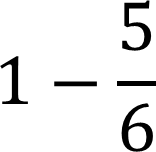 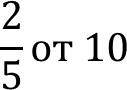 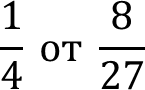 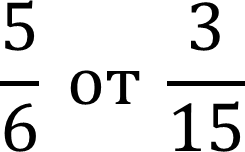 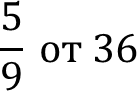 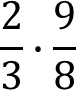 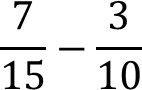 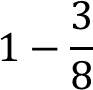 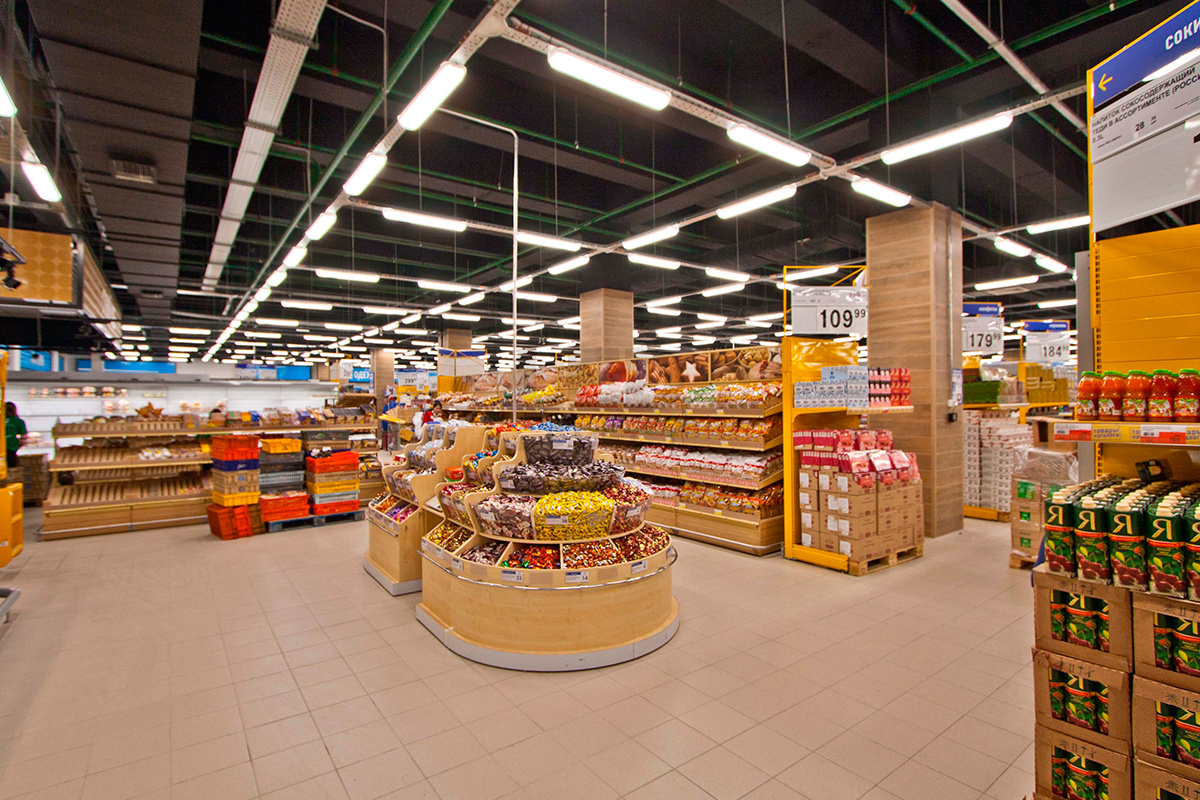 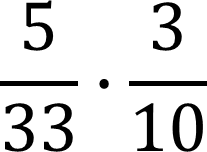 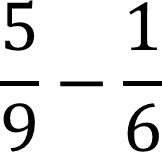 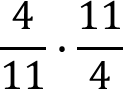 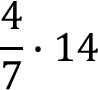 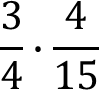 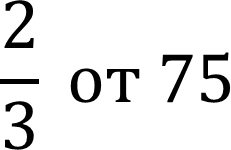 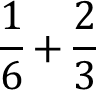 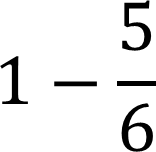 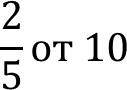 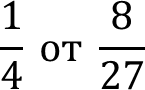 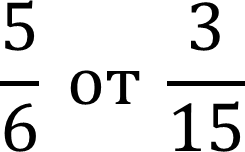 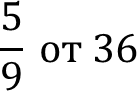 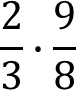 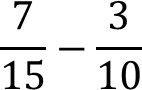 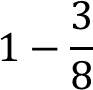 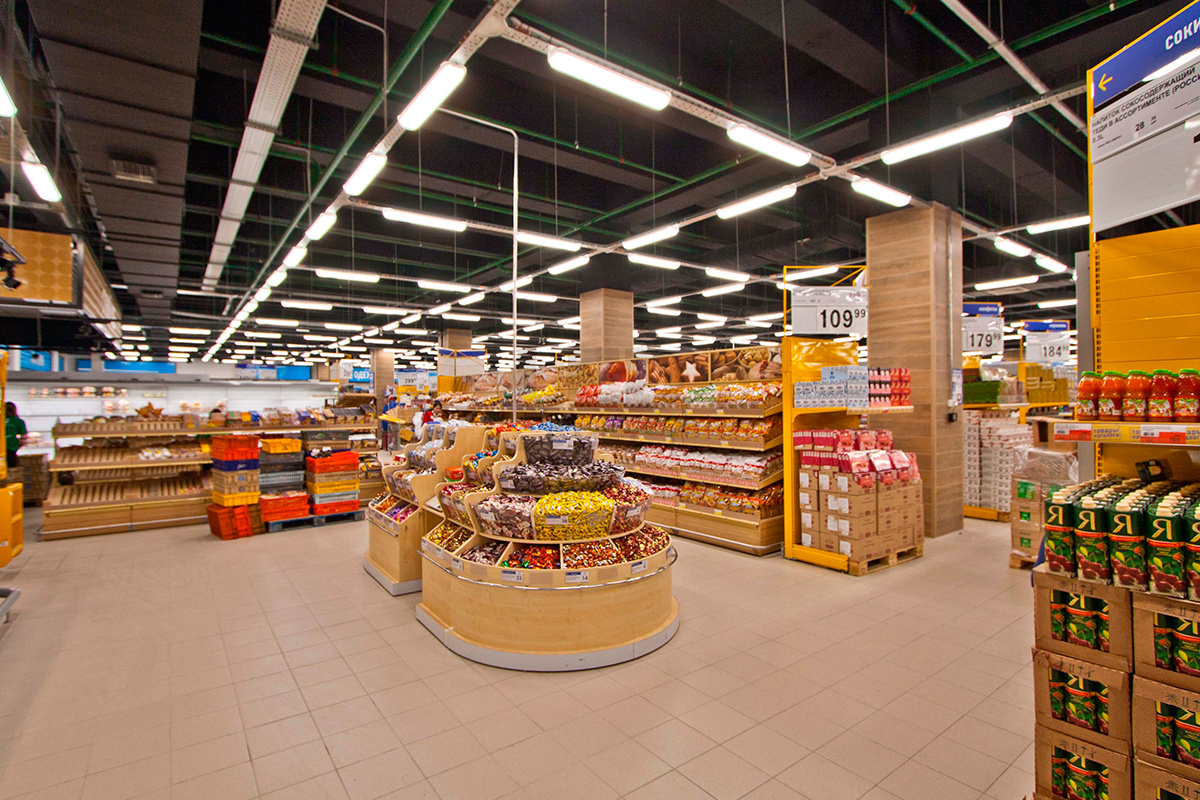 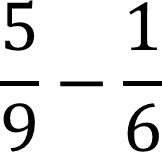 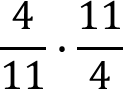 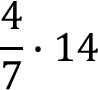 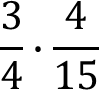 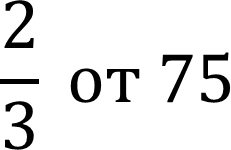 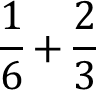 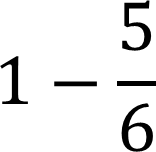 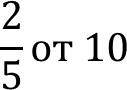 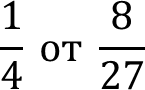 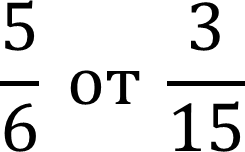 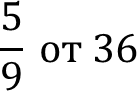 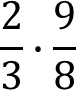 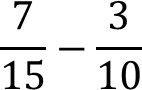 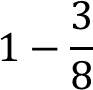 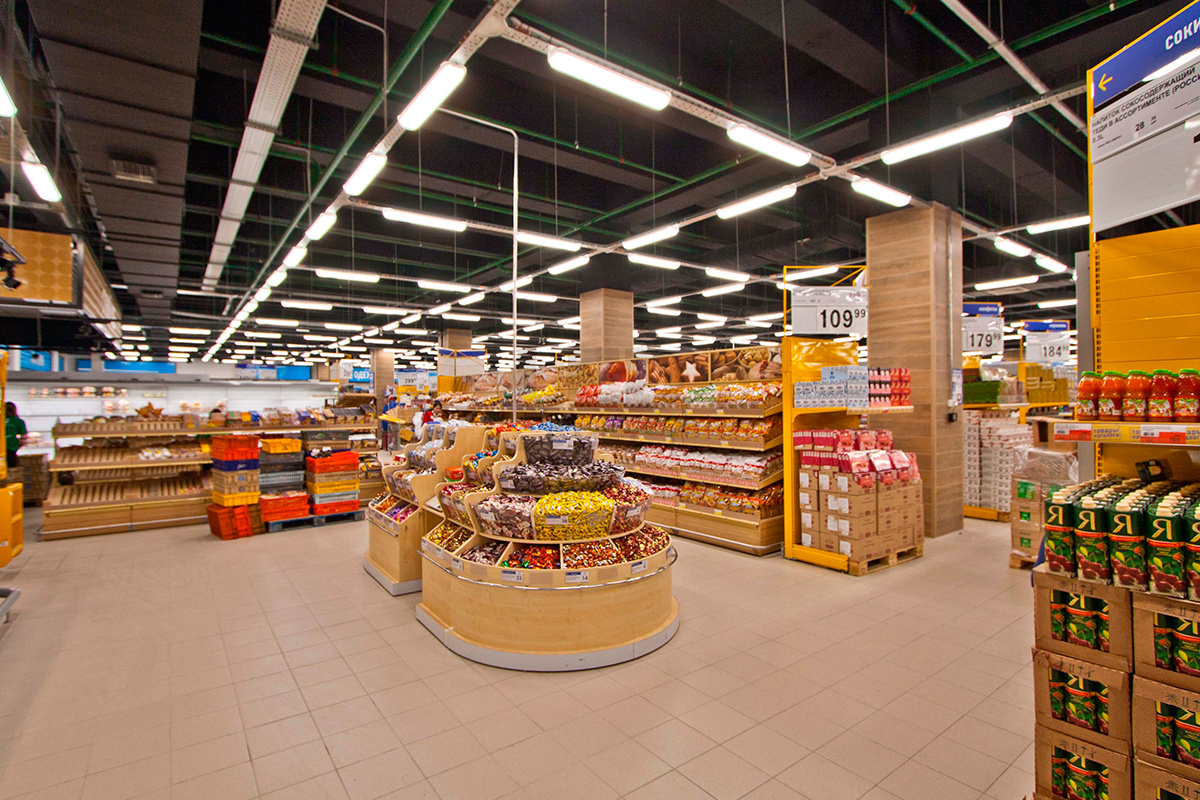 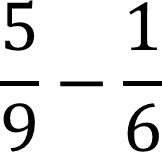 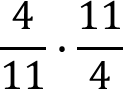 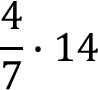 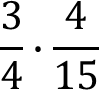 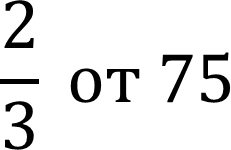 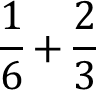 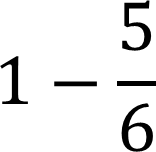 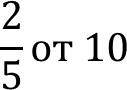 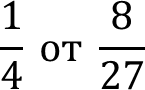 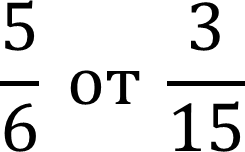 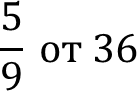 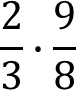 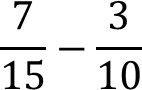 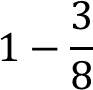 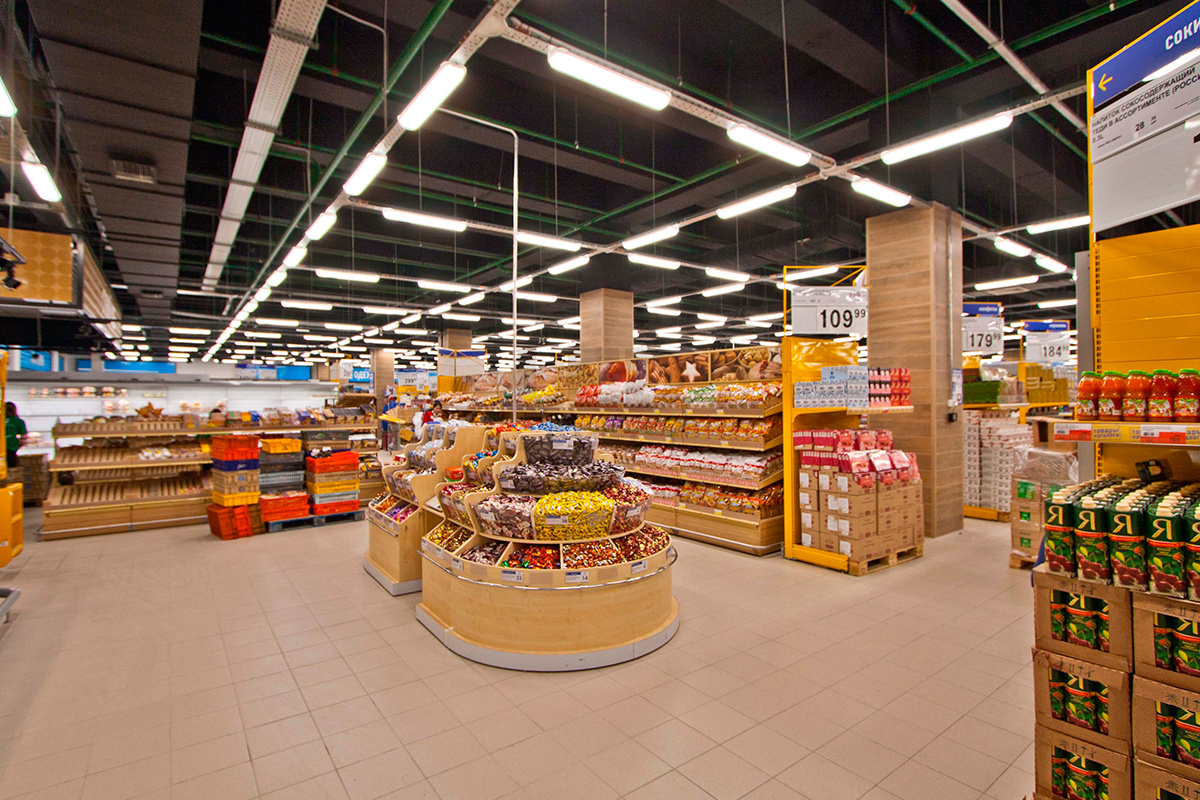 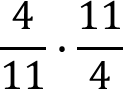 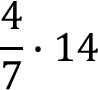 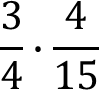 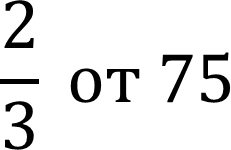 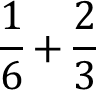 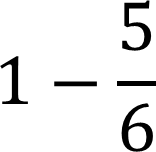 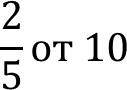 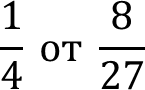 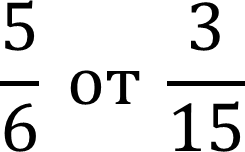 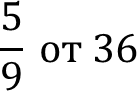 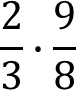 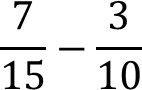 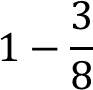 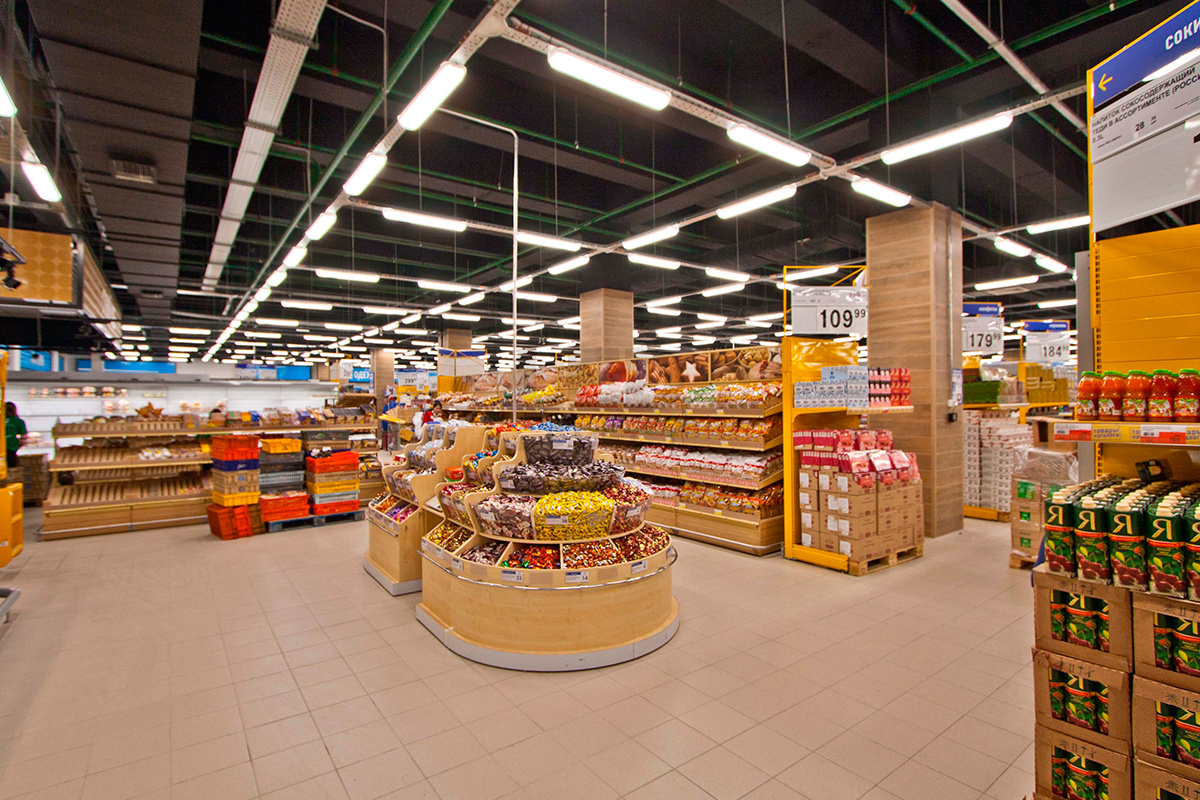 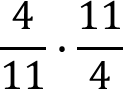 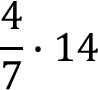 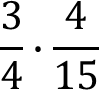 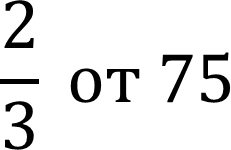 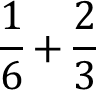 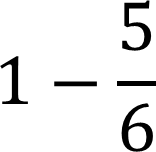 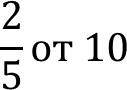 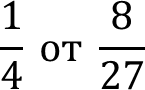 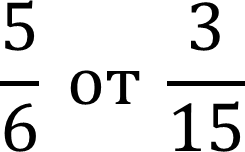 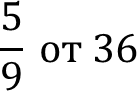 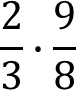 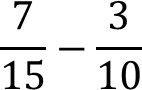 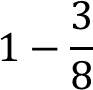 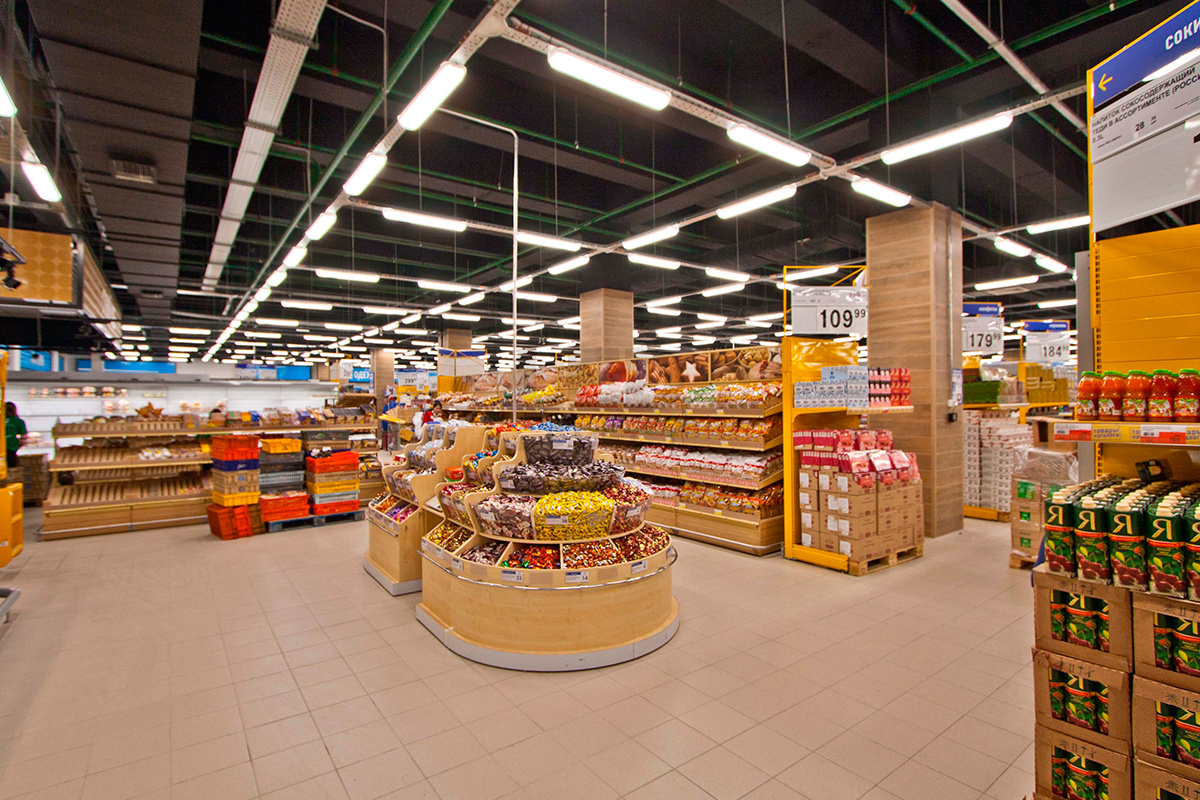 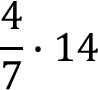 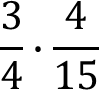 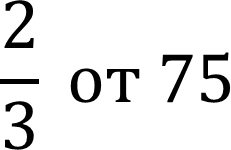 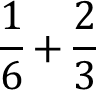 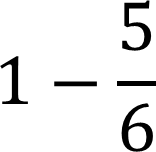 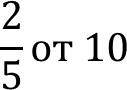 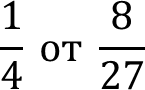 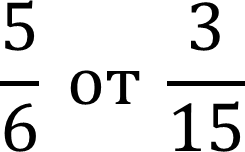 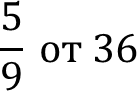 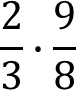 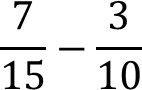 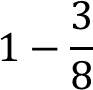 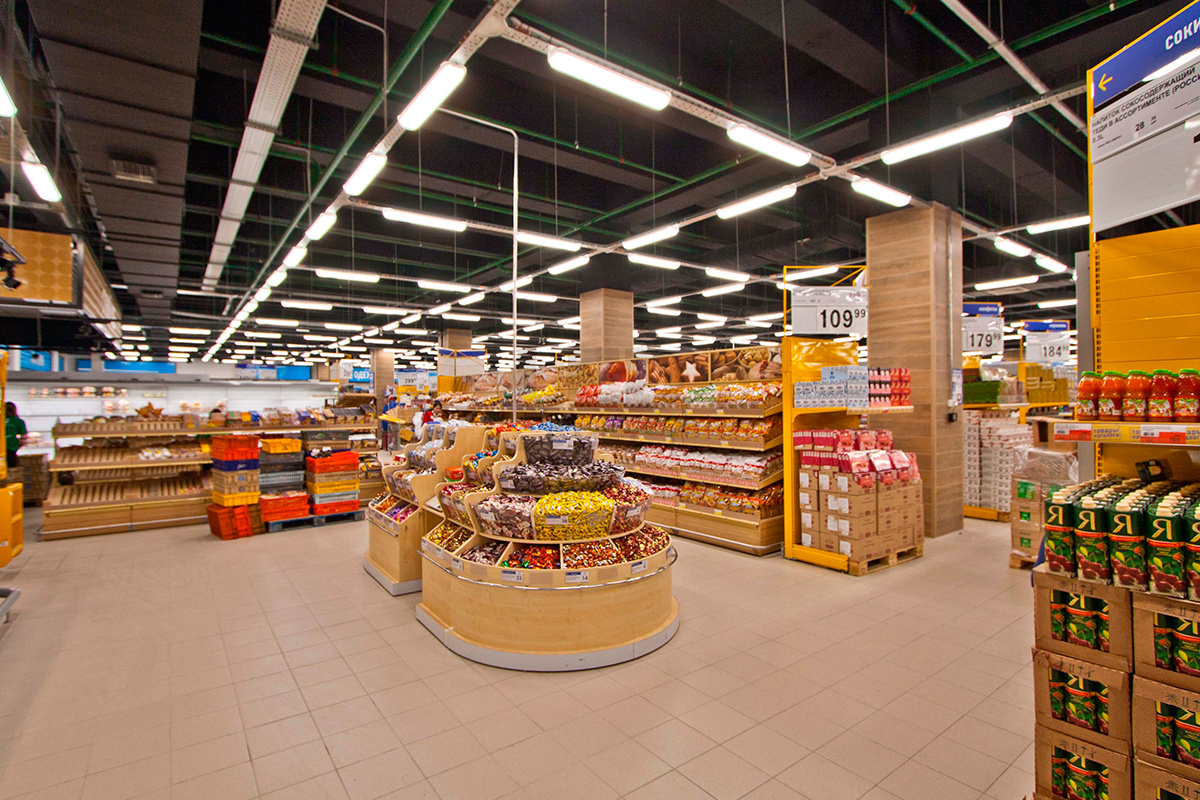 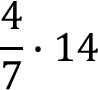 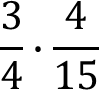 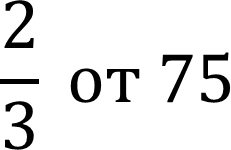 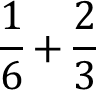 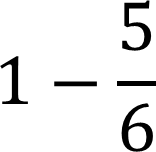 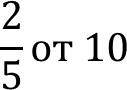 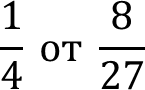 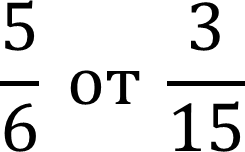 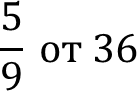 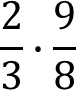 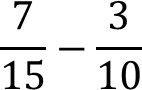 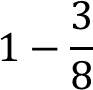 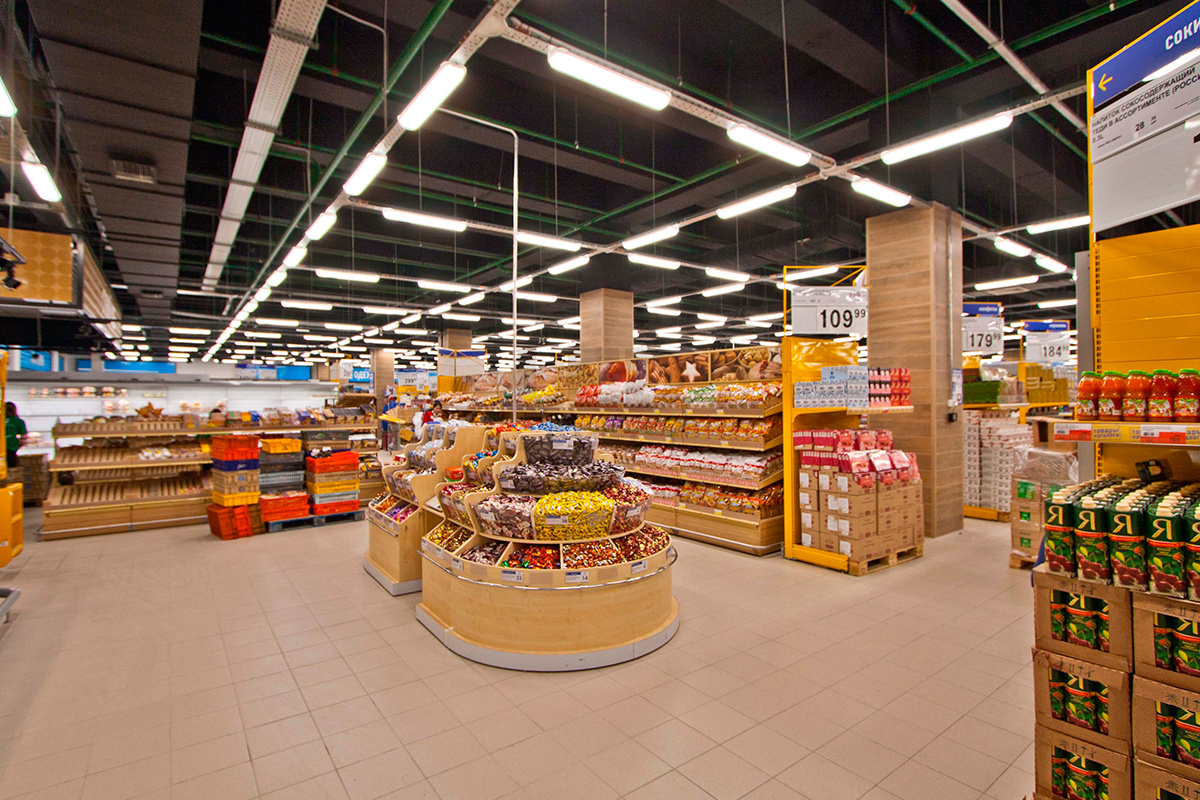 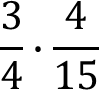 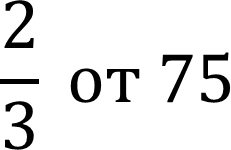 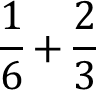 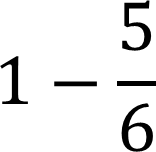 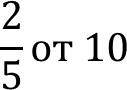 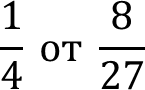 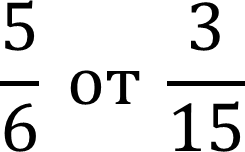 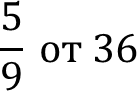 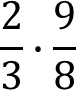 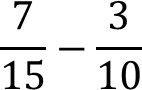 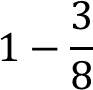 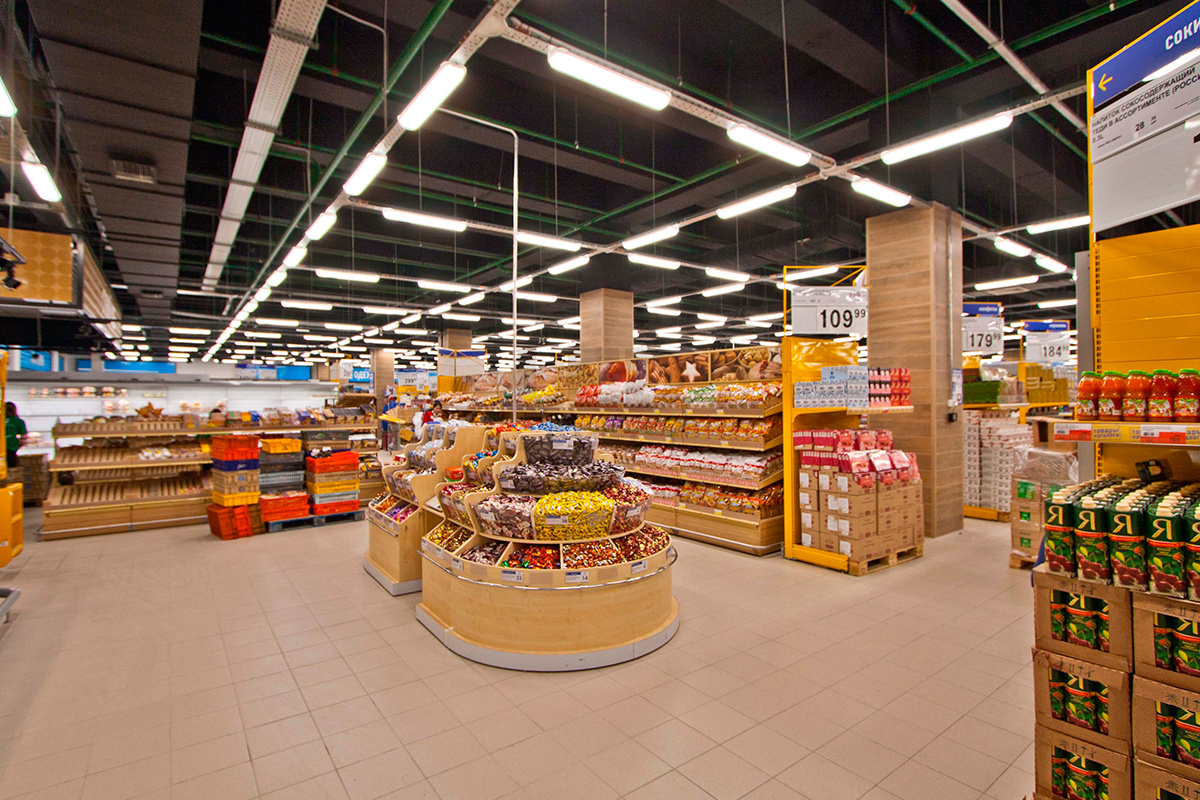 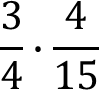 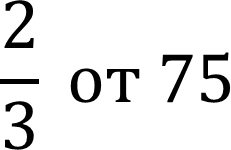 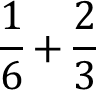 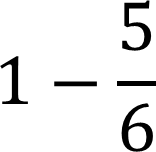 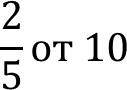 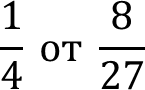 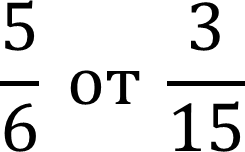 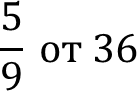 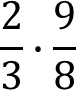 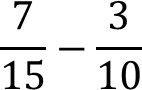 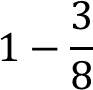 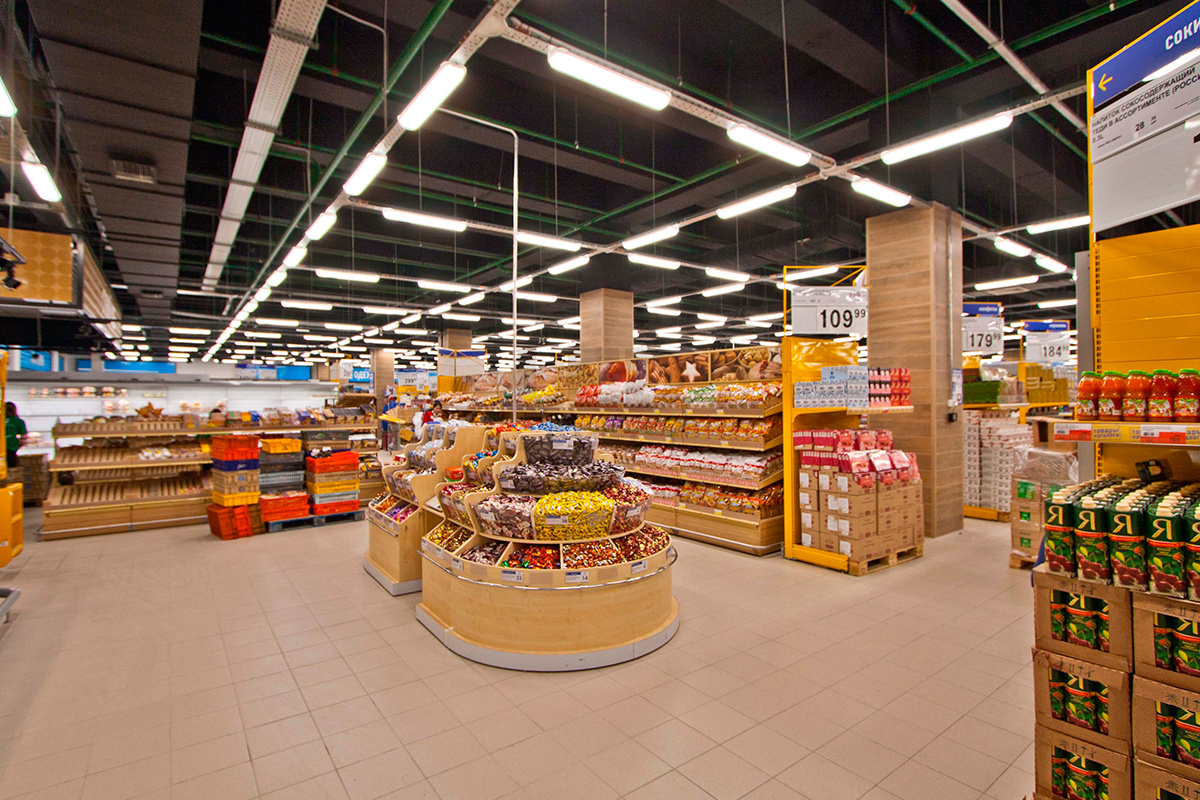 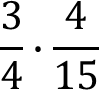 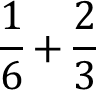 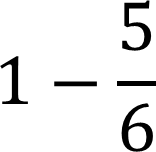 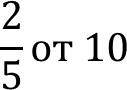 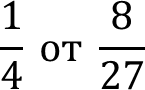 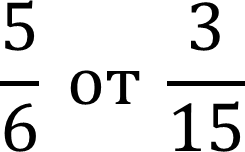 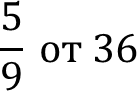 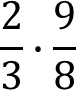 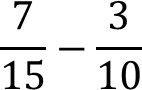 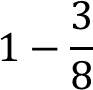 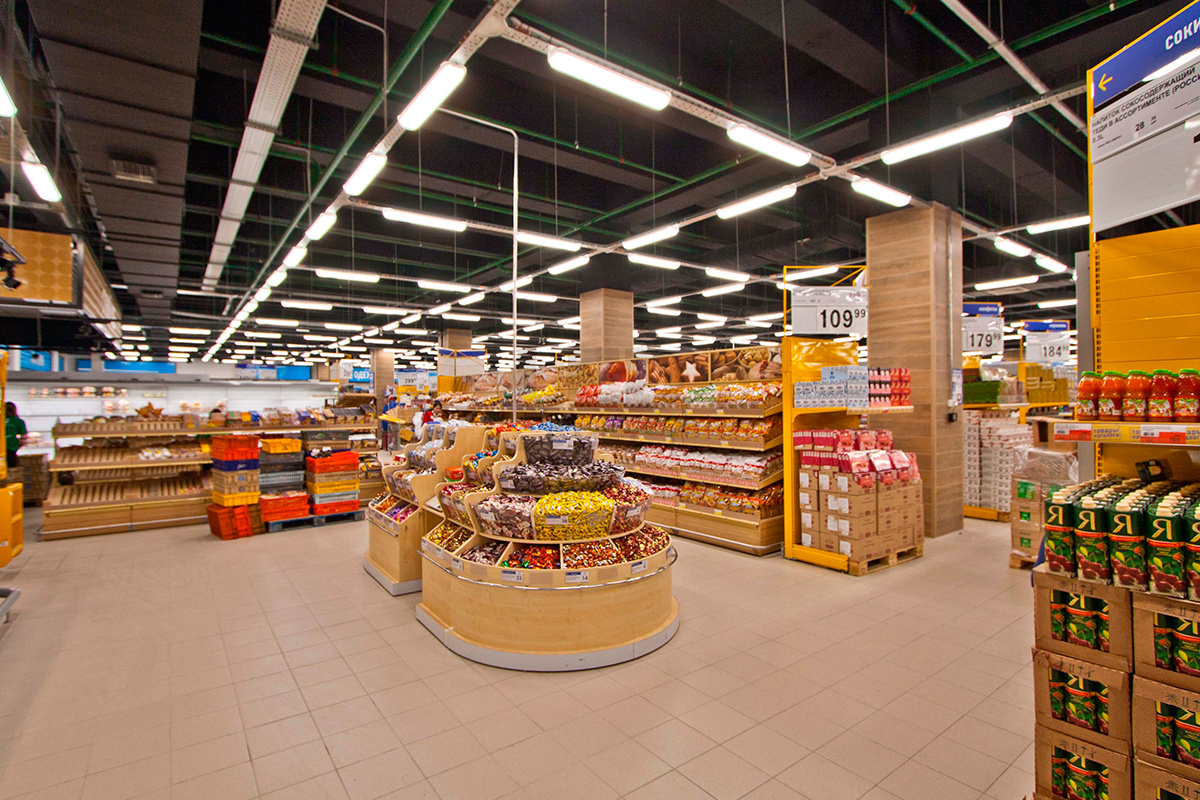 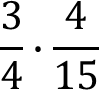 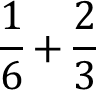 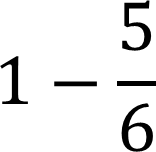 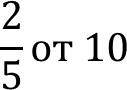 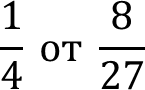 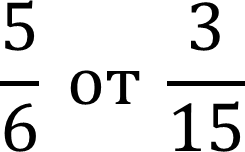 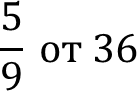 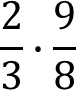 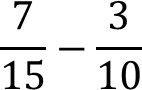 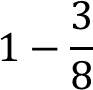 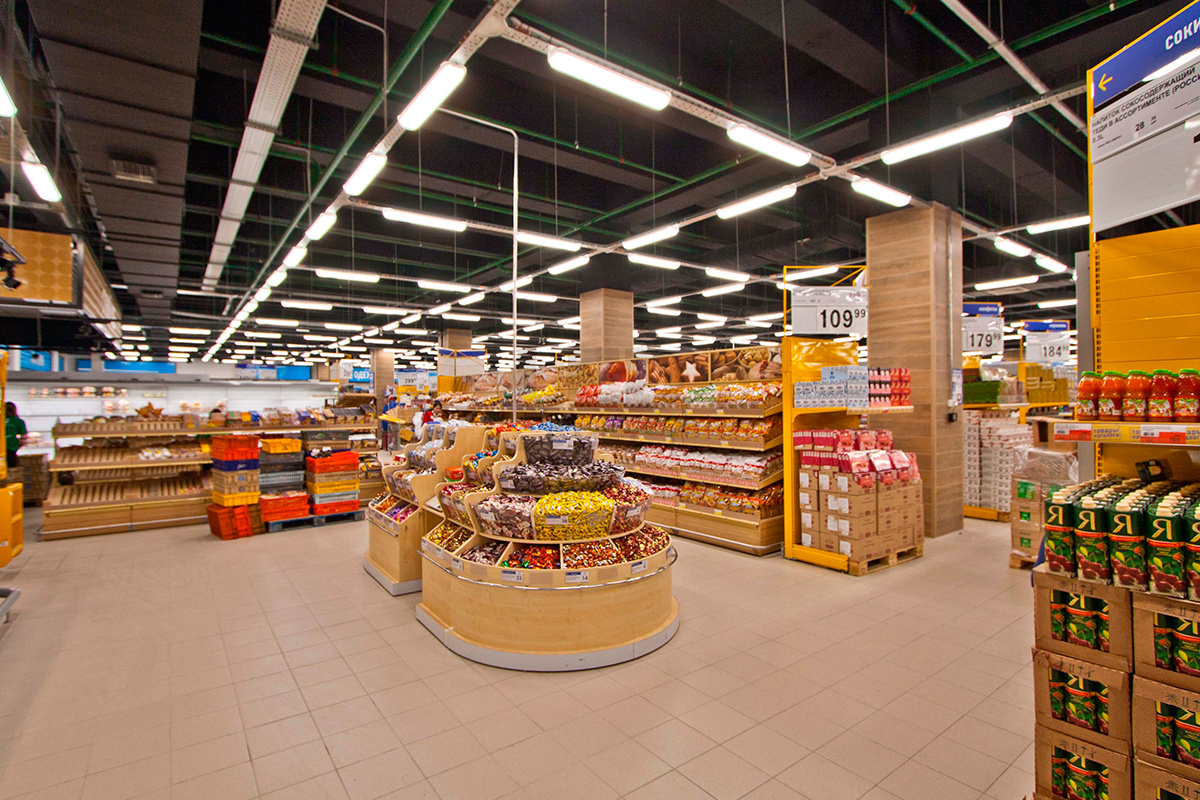 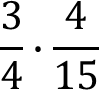 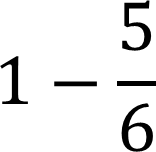 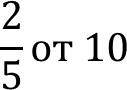 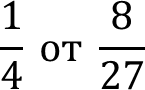 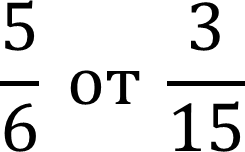 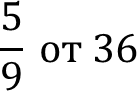 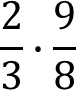 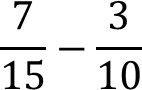 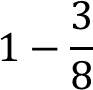 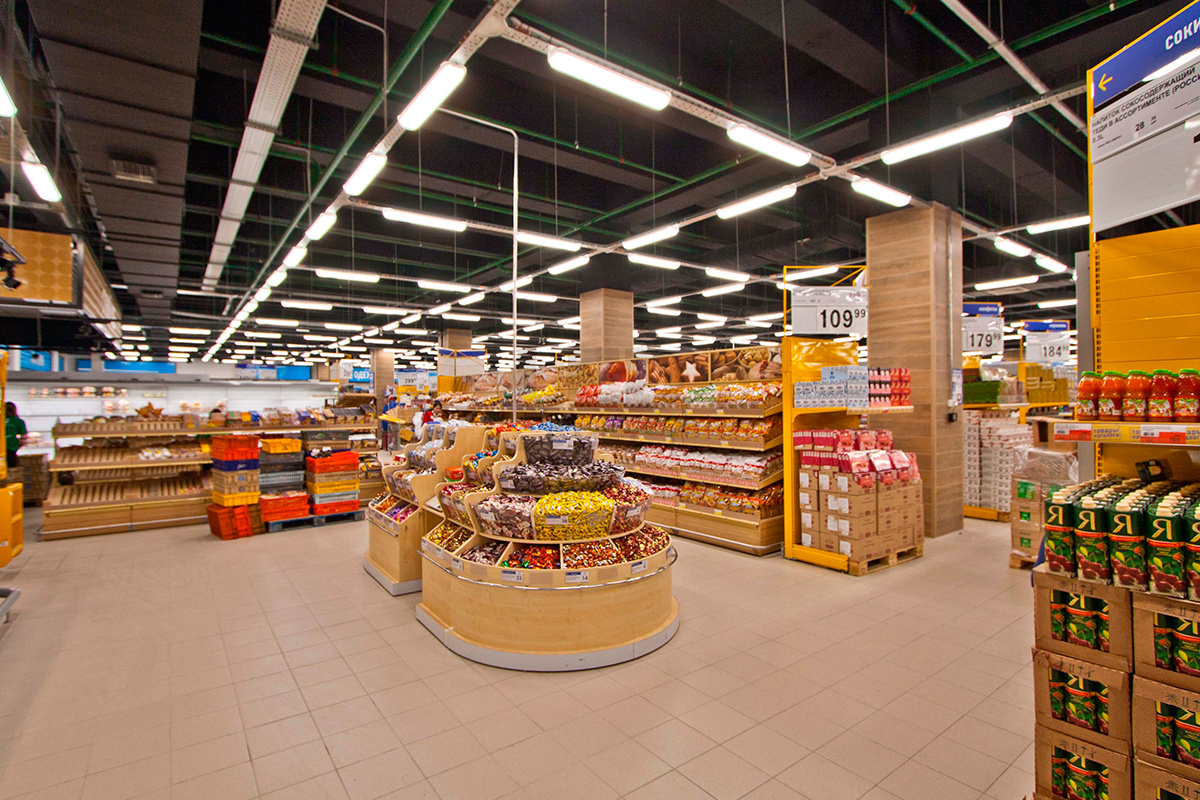 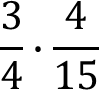 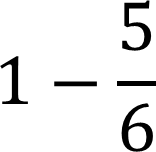 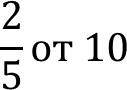 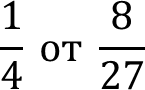 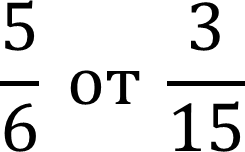 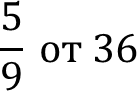 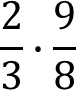 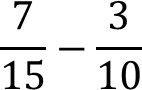 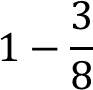 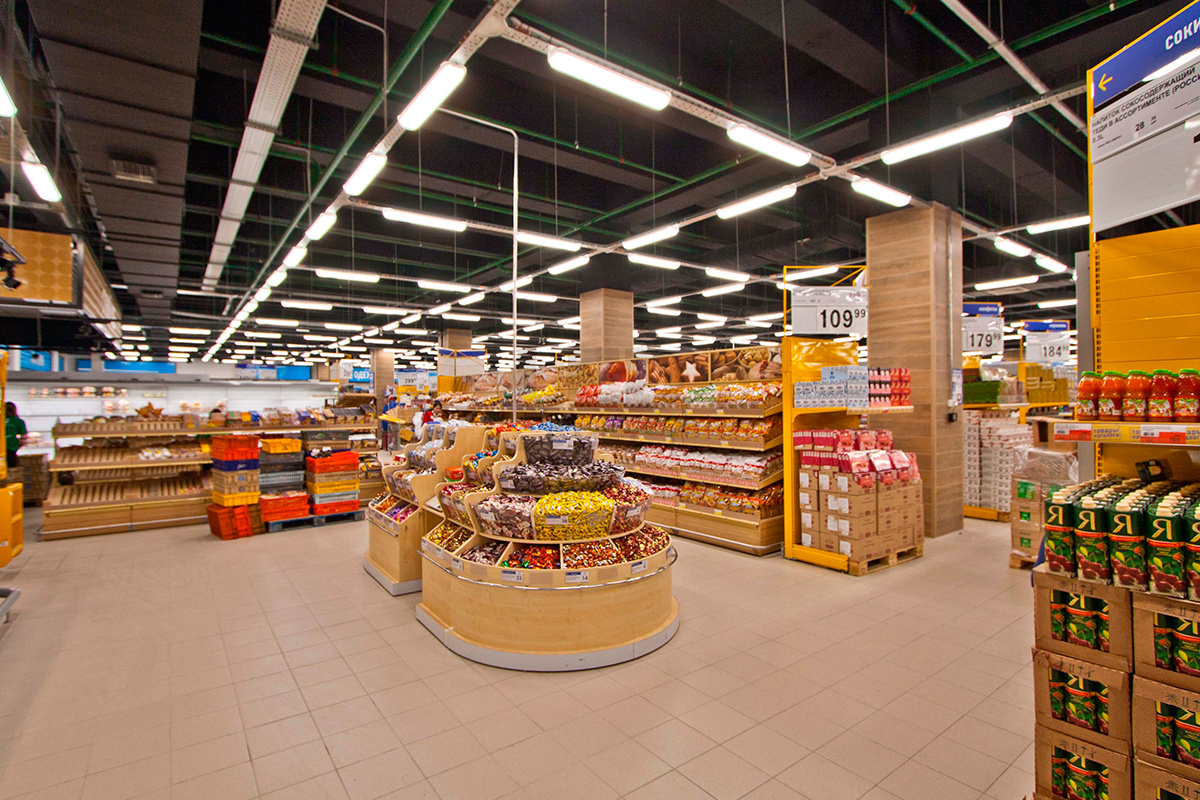 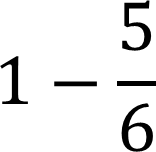 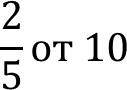 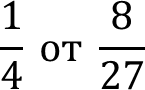 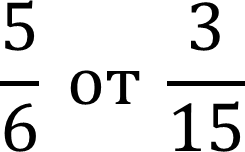 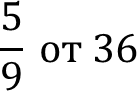 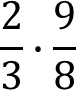 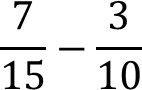 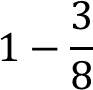 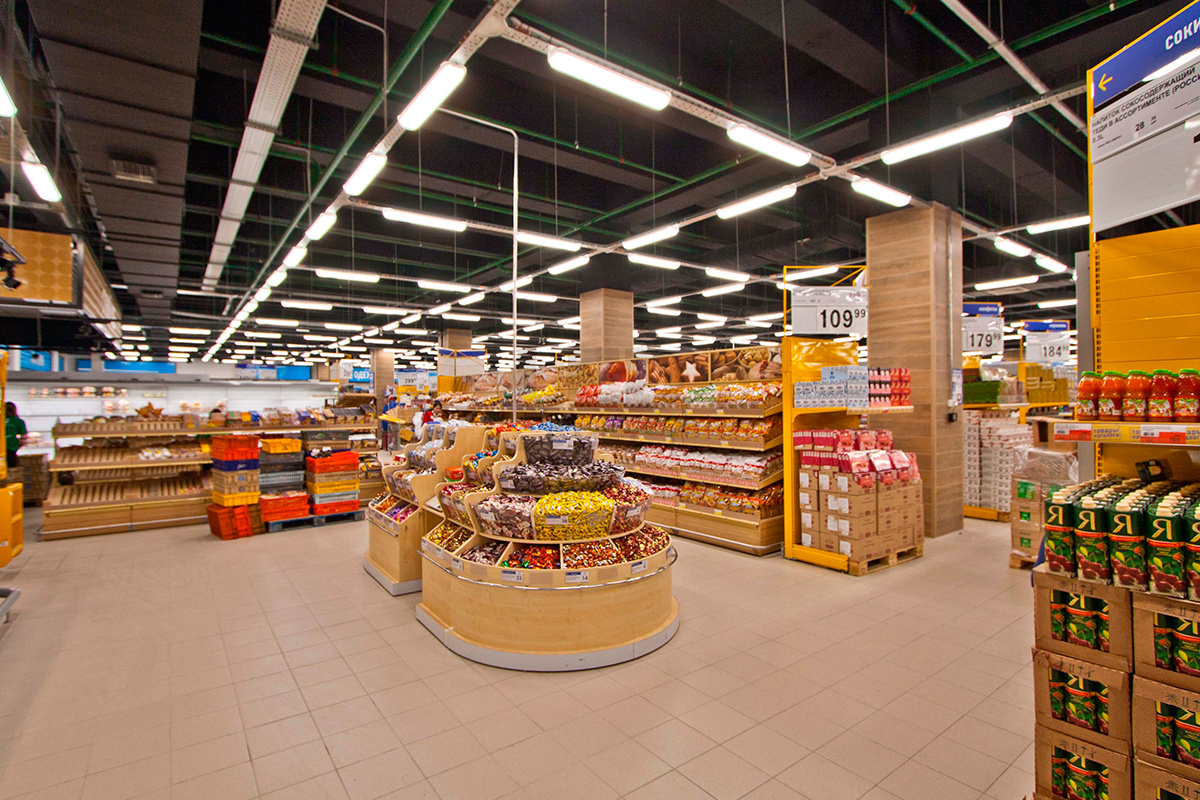 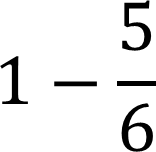 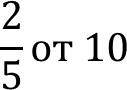 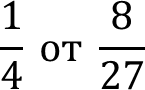 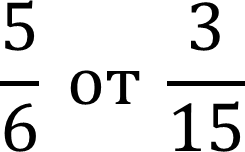 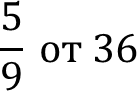 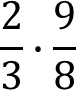 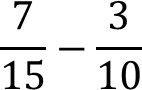 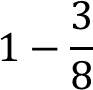 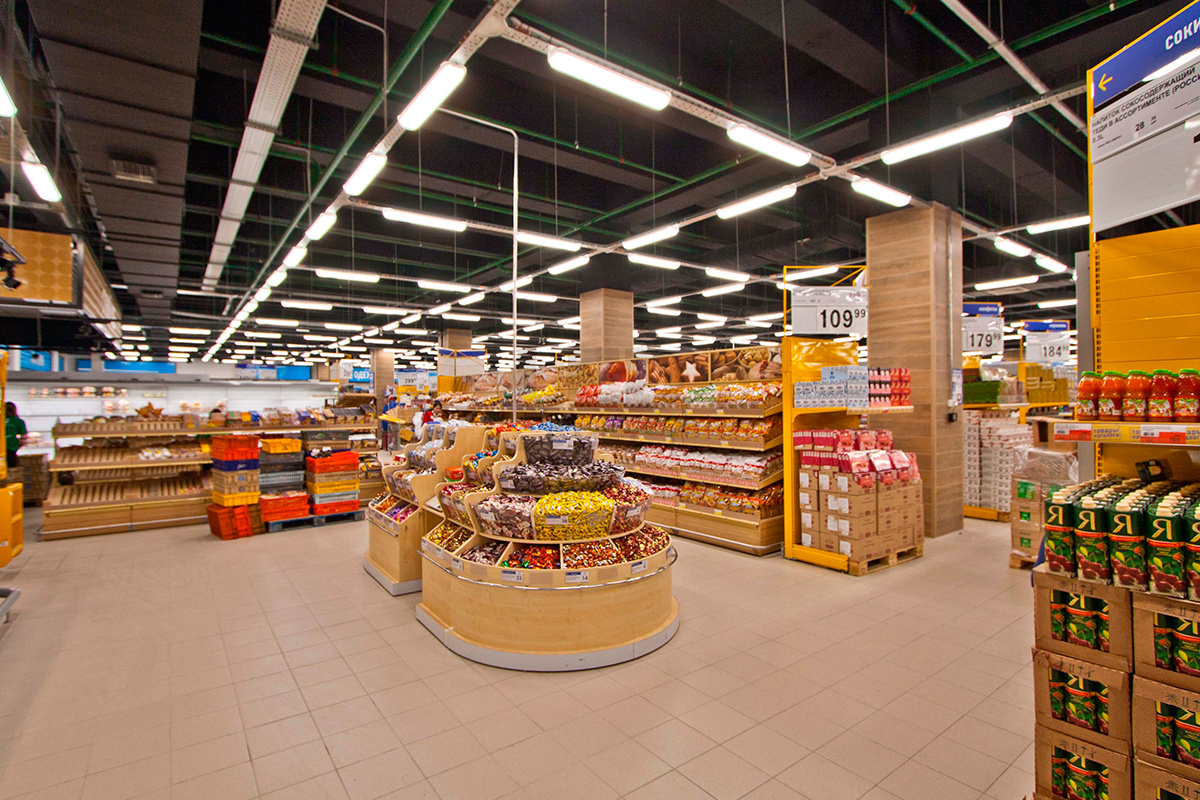 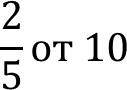 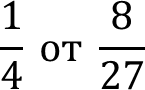 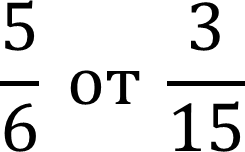 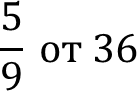 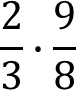 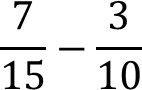 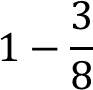 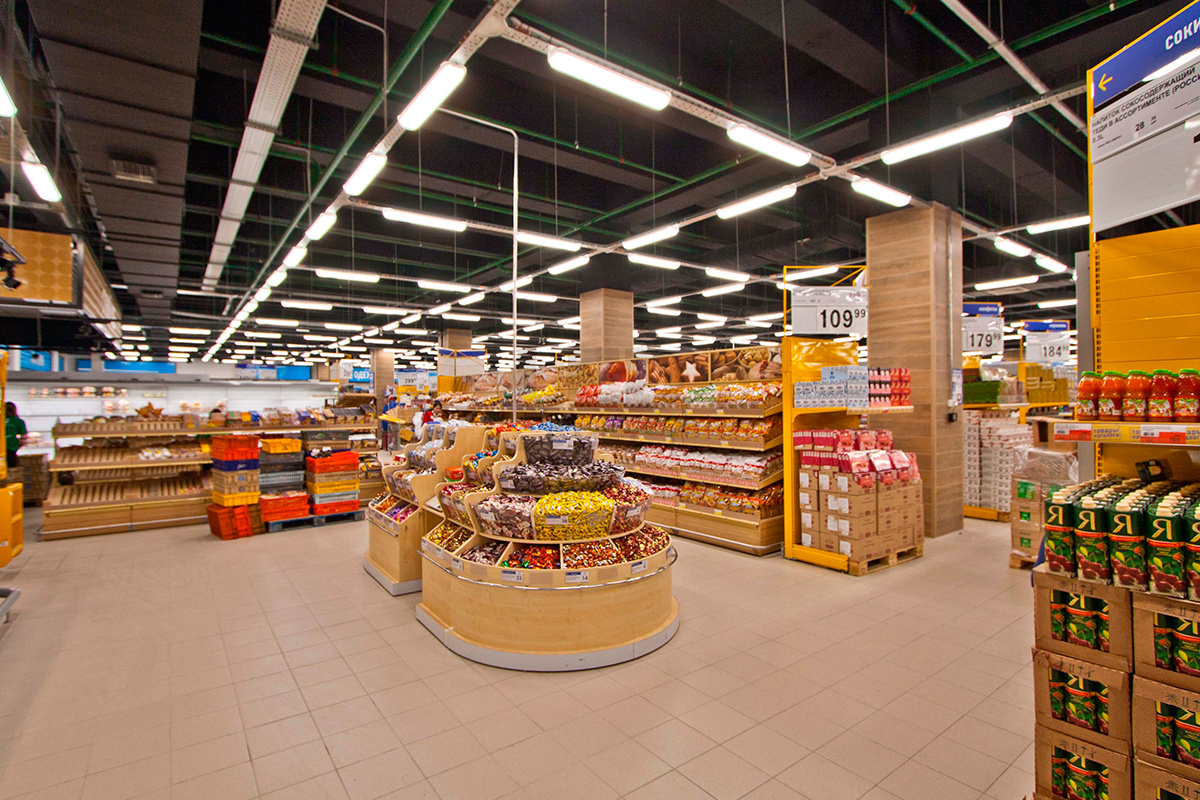 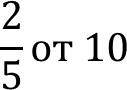 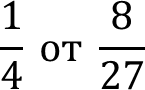 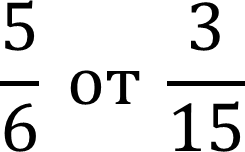 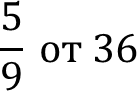 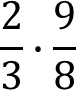 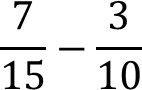 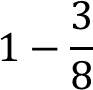 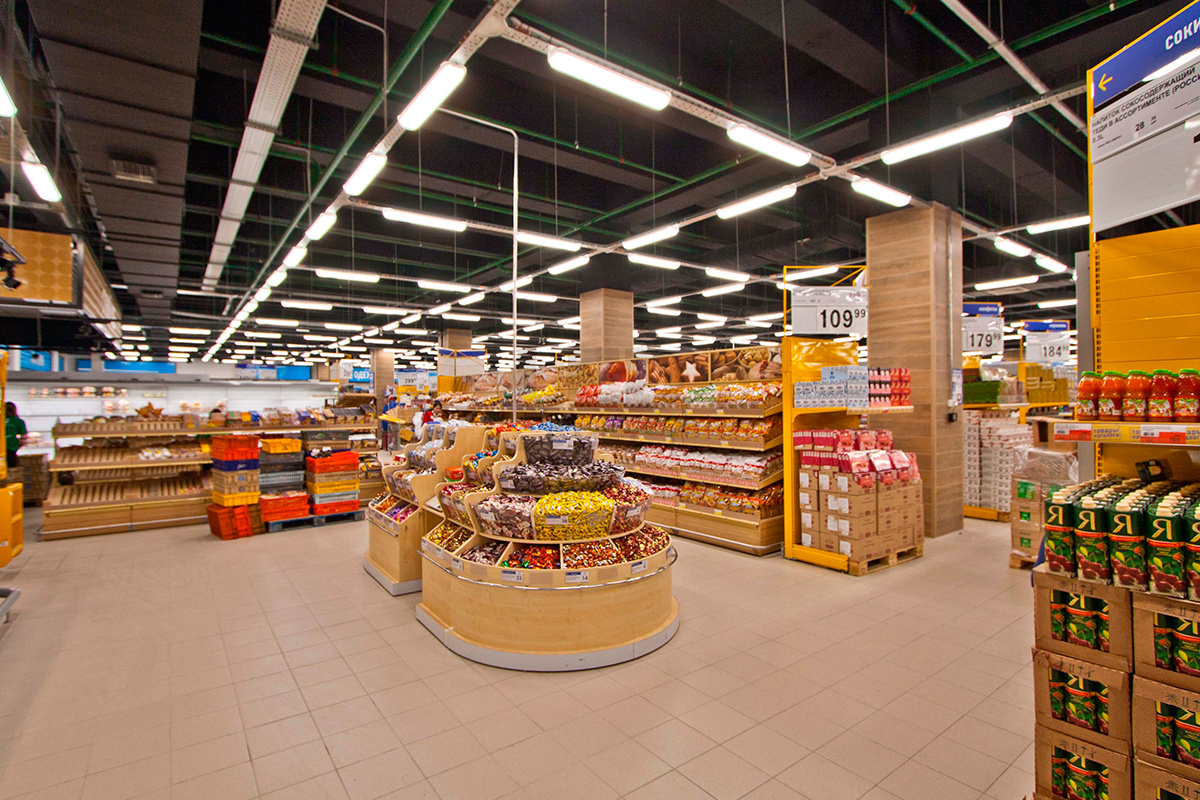 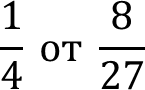 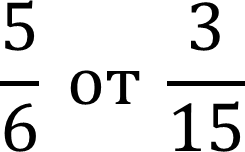 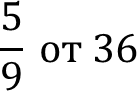 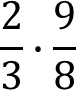 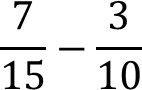 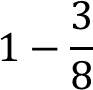 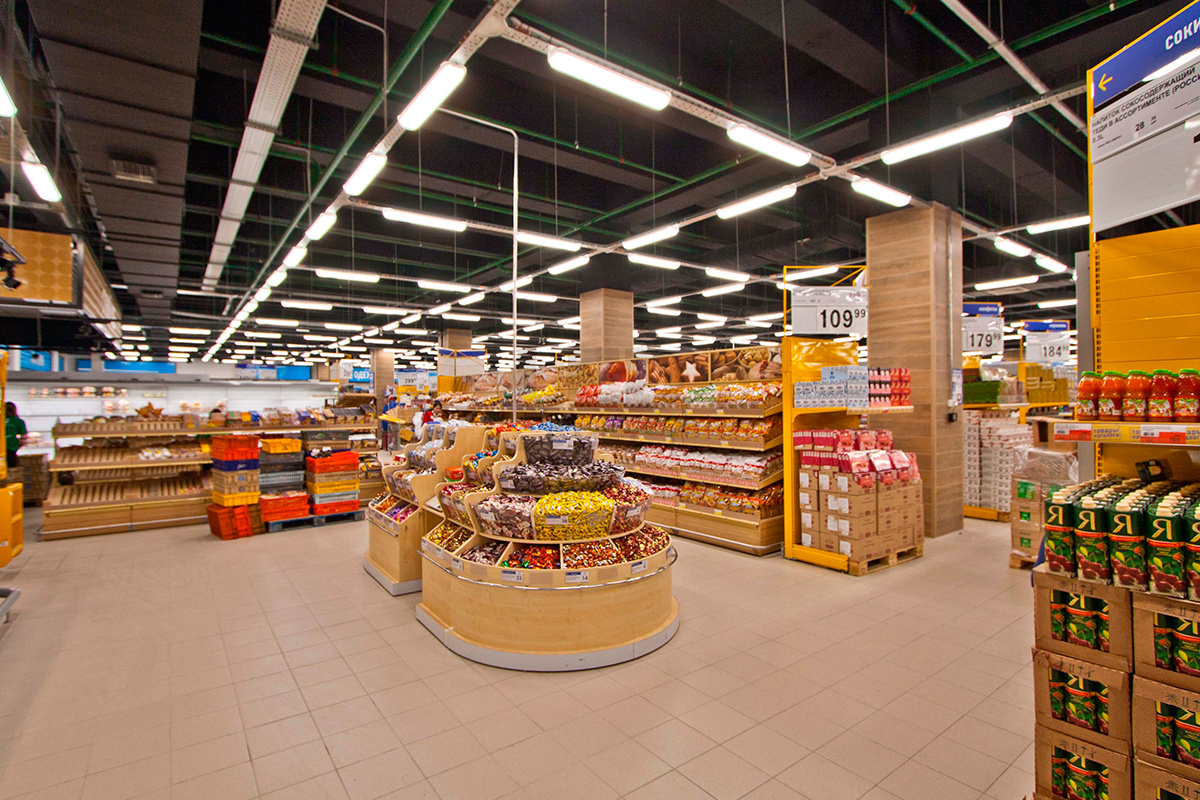 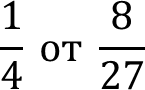 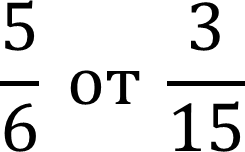 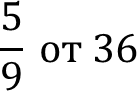 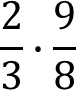 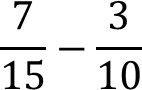 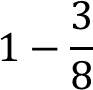 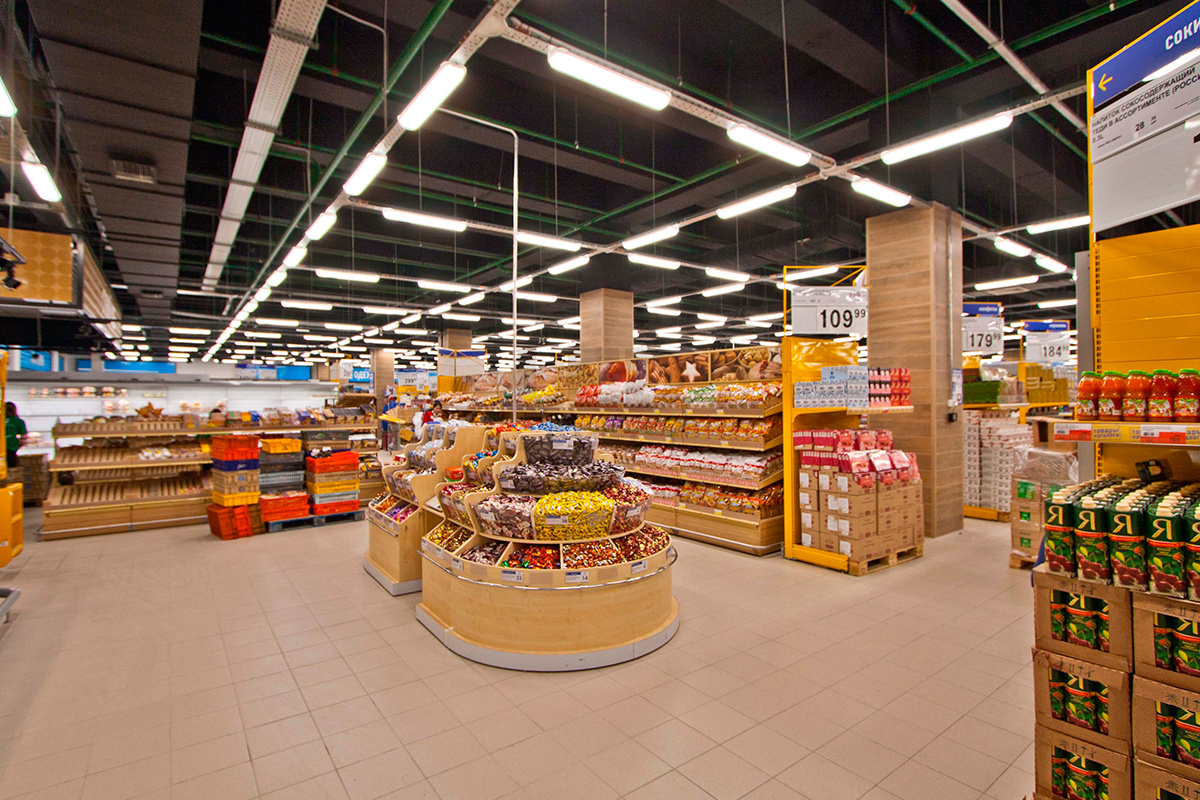 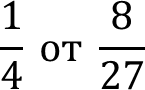 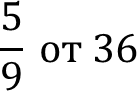 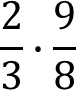 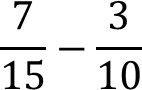 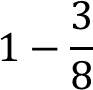 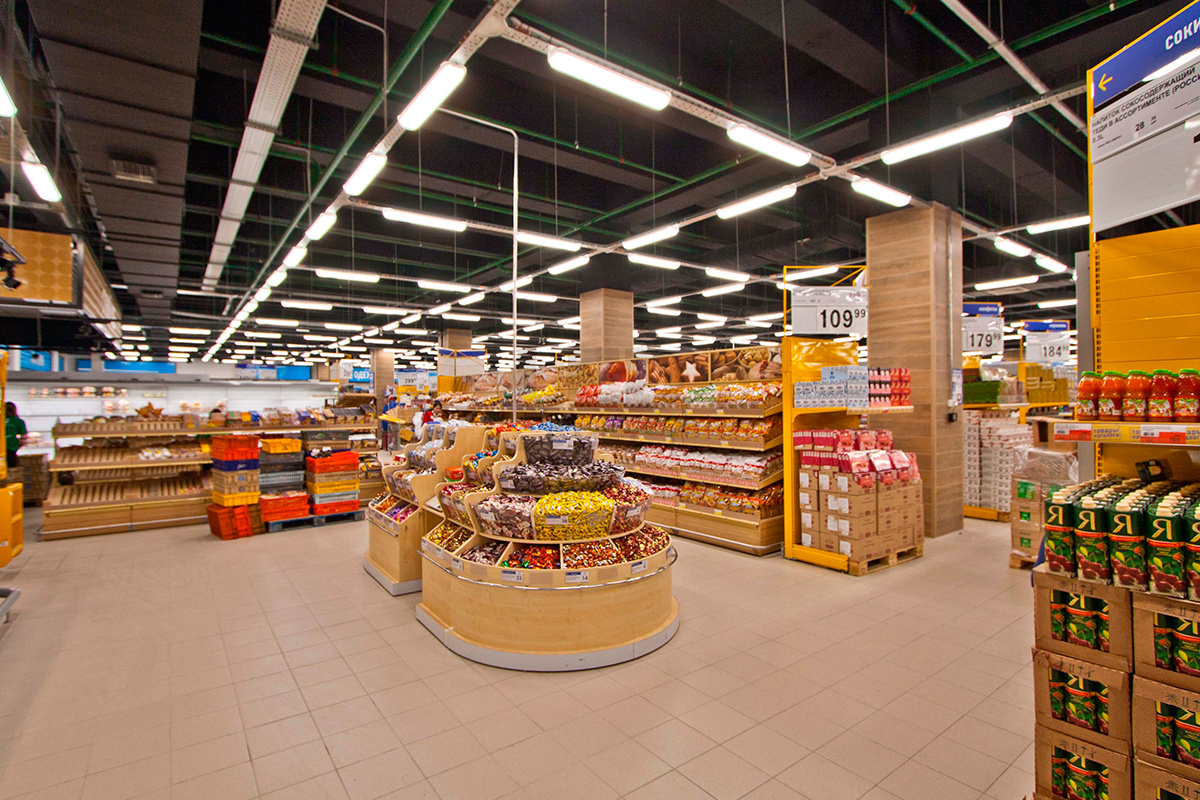 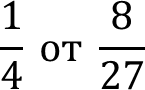 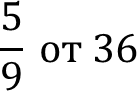 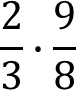 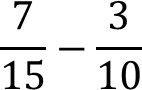 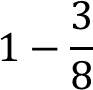 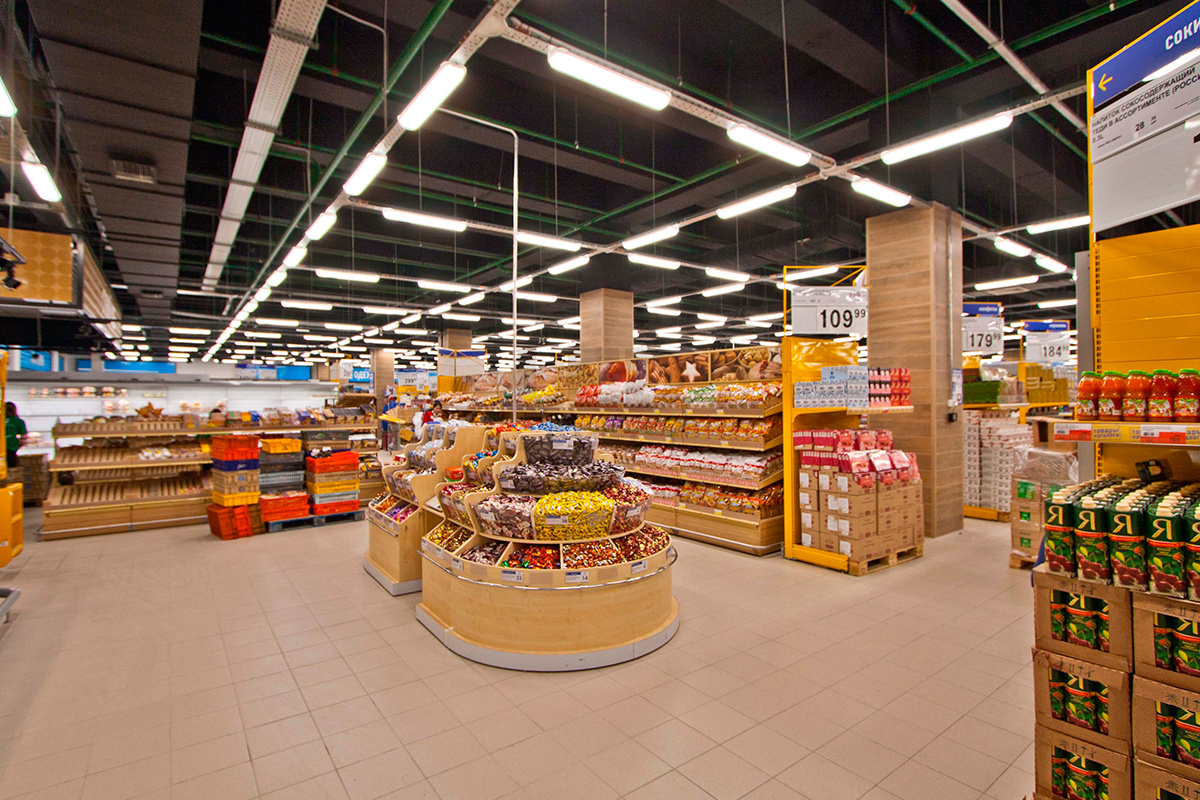 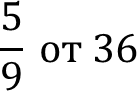 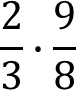 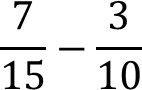 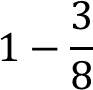 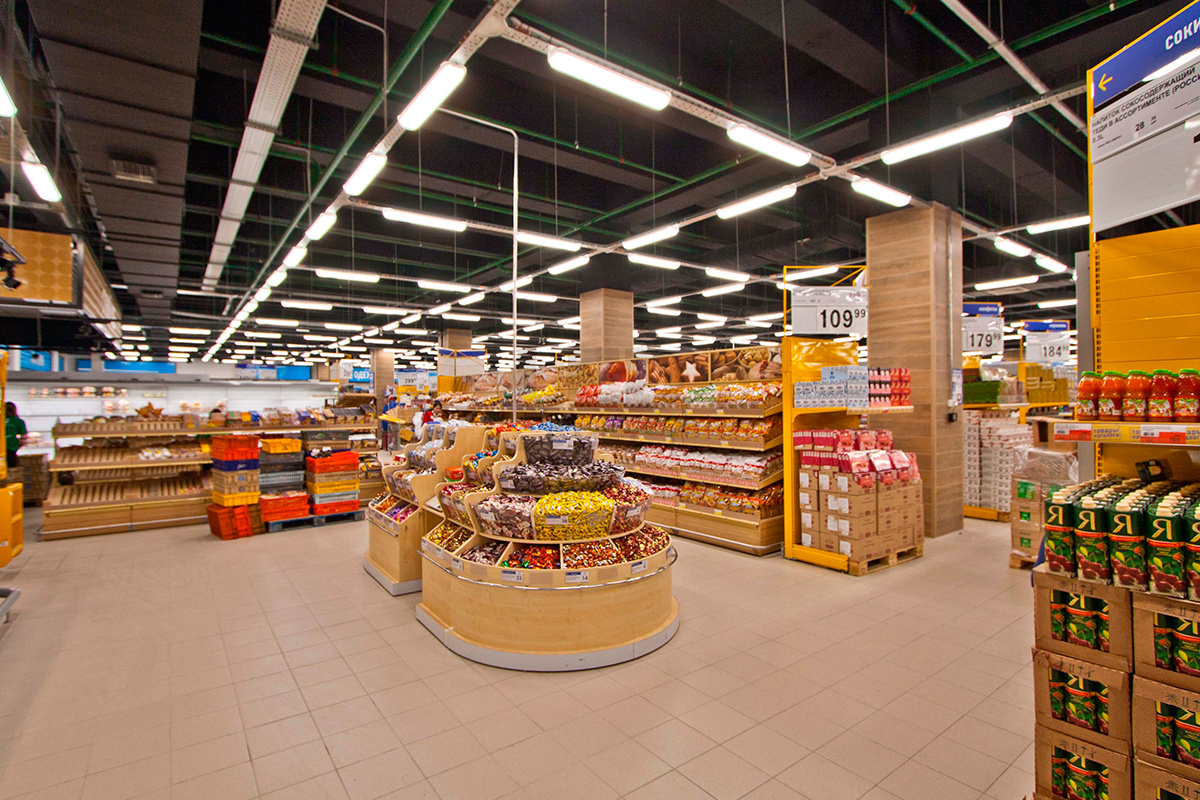 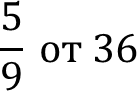 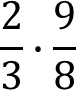 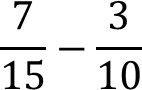 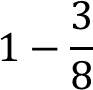 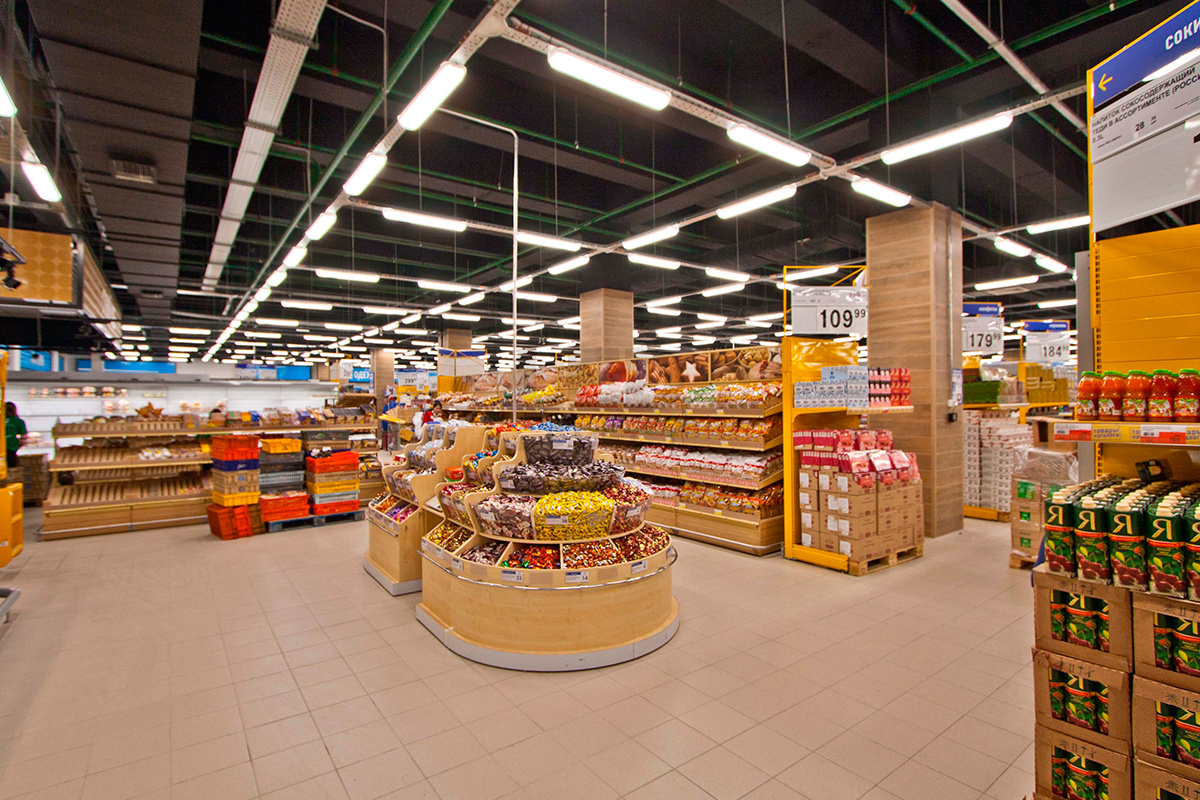 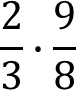 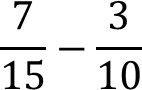 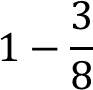 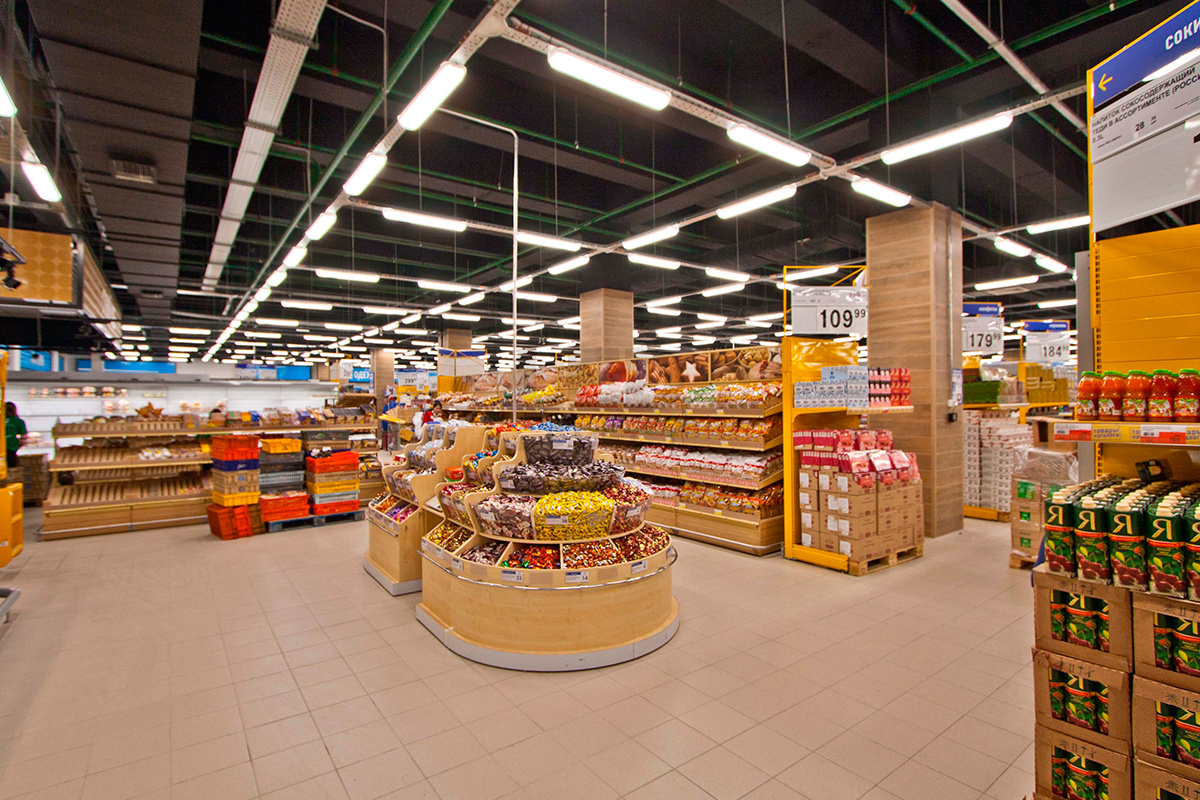 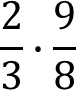 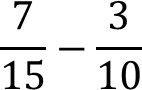 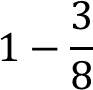 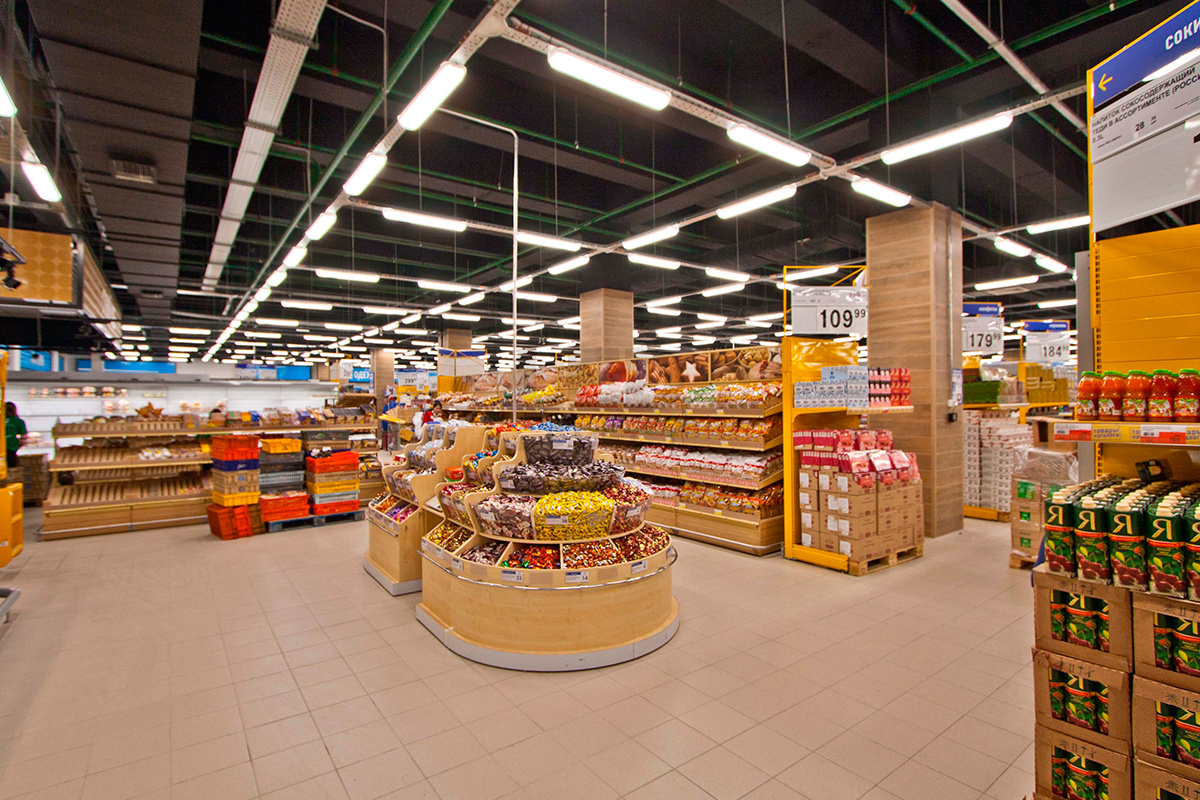 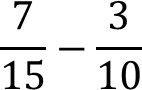 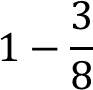 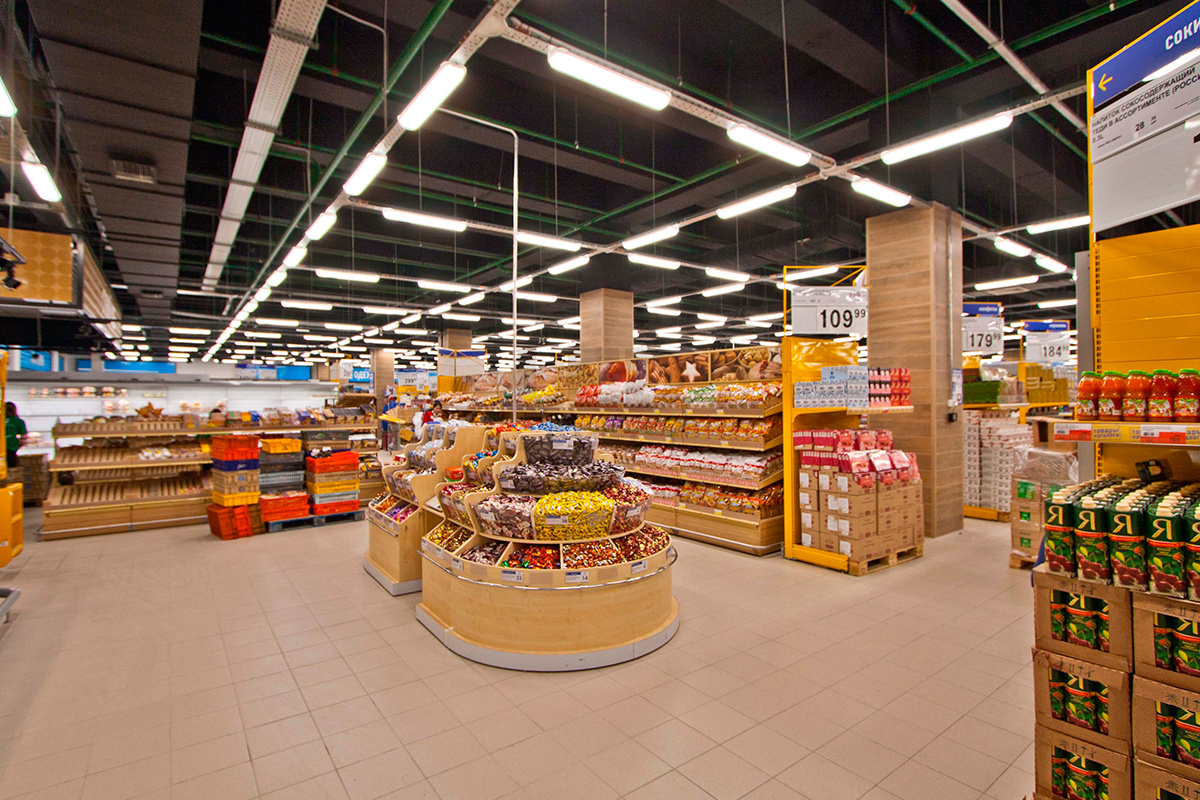 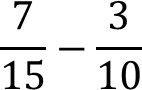 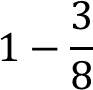 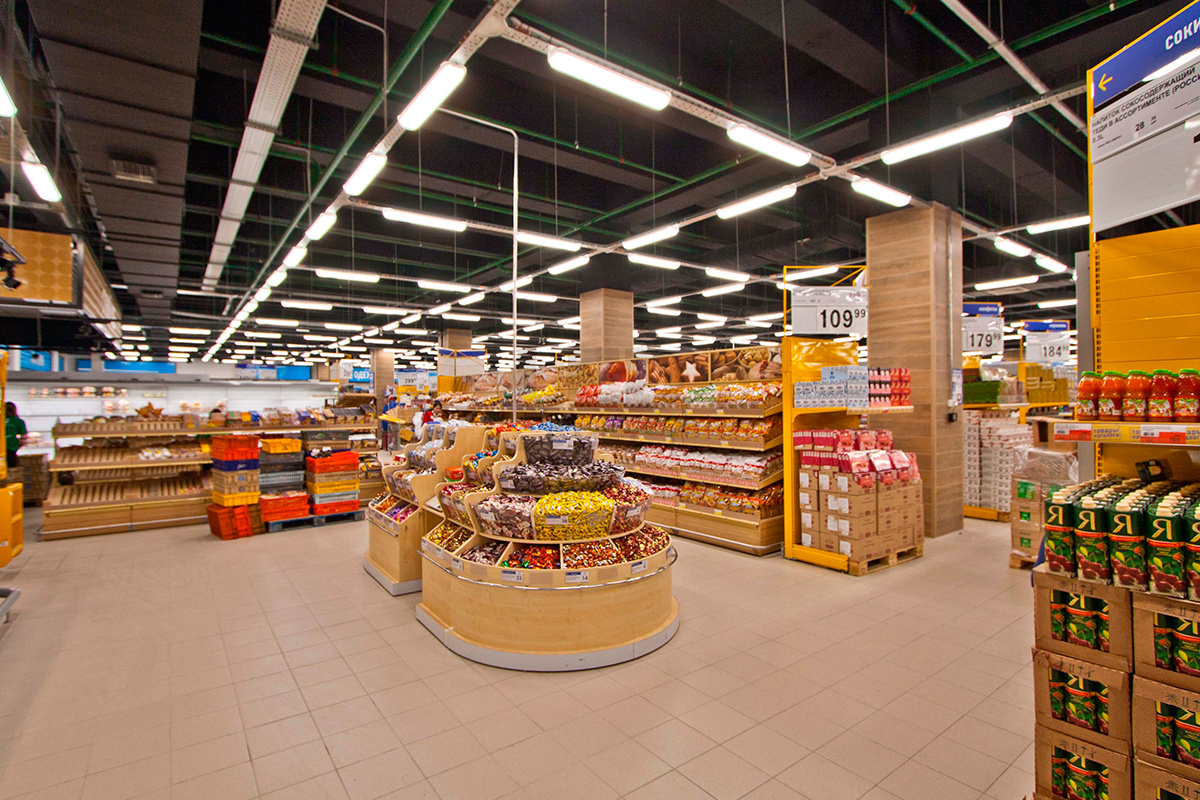 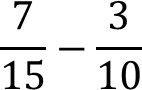 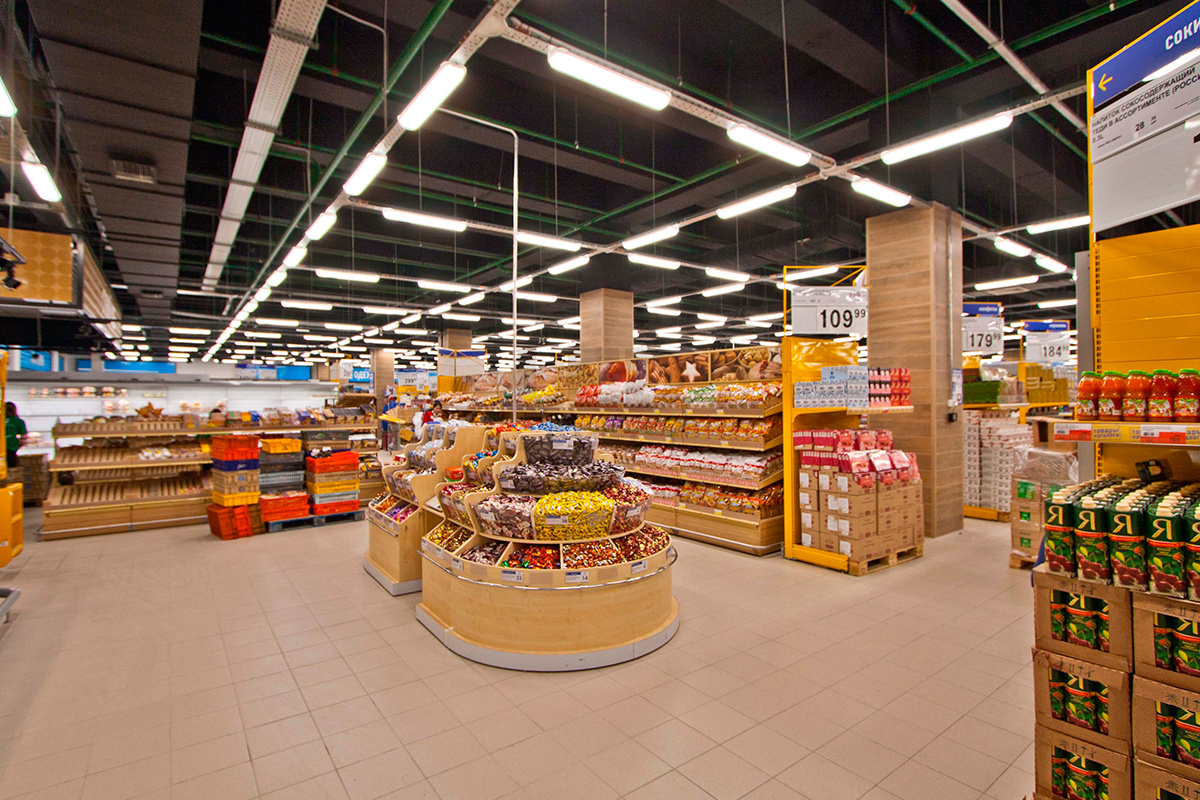 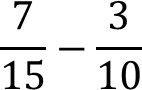 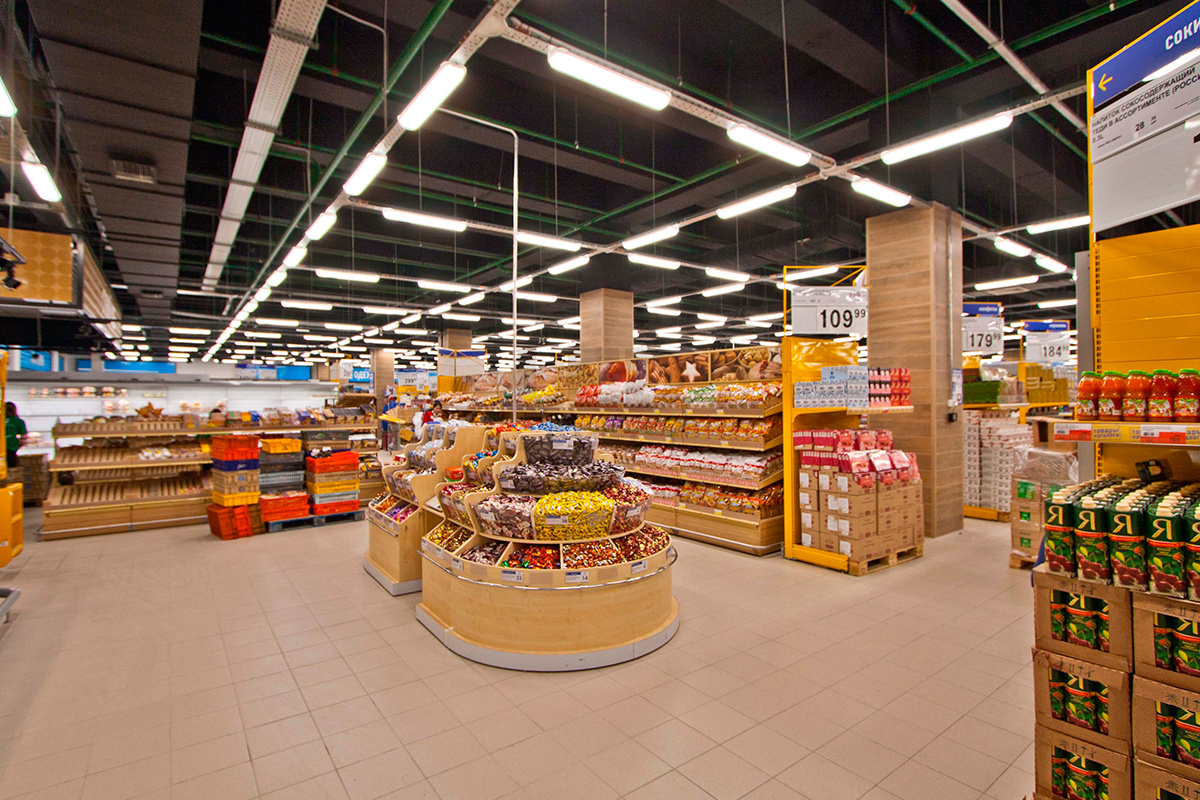 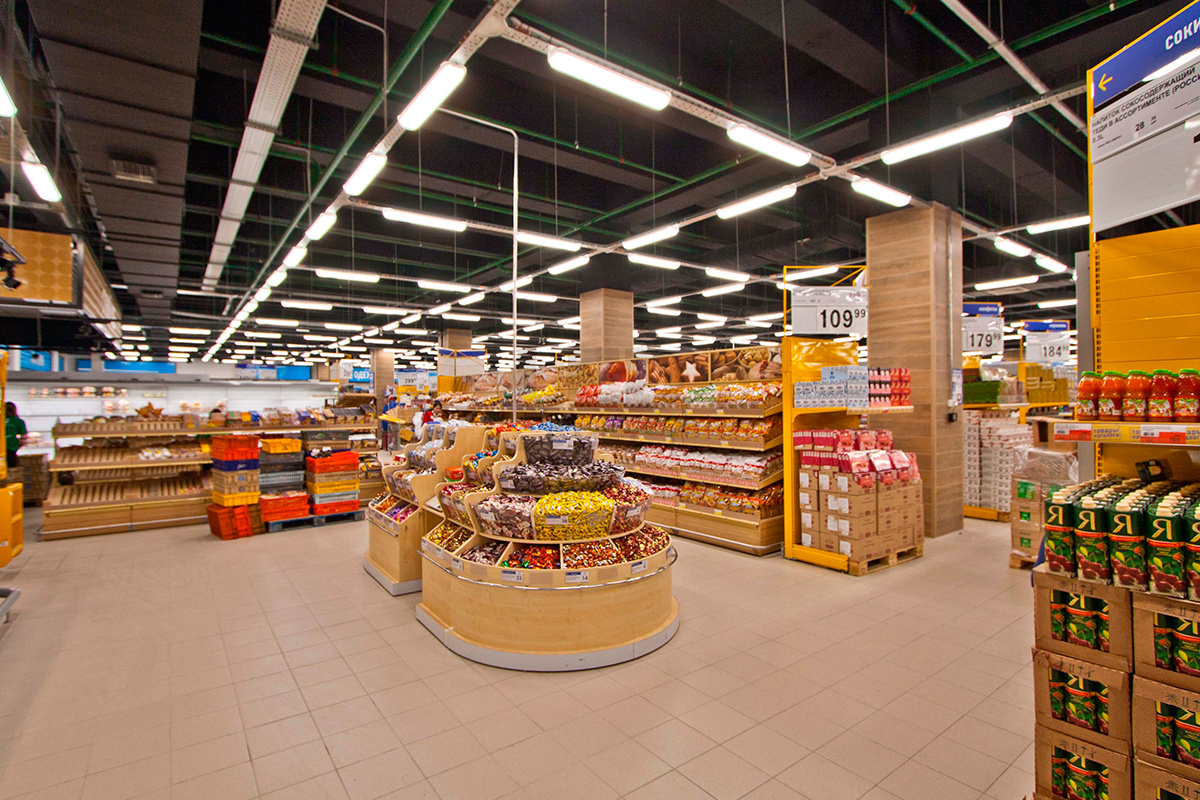 Я умею умножать дроби
Я умею сокращать дроби
Я умею находить часть от числа
Я умею решать задачи практического содержания, применяя правило нахождения части от числа
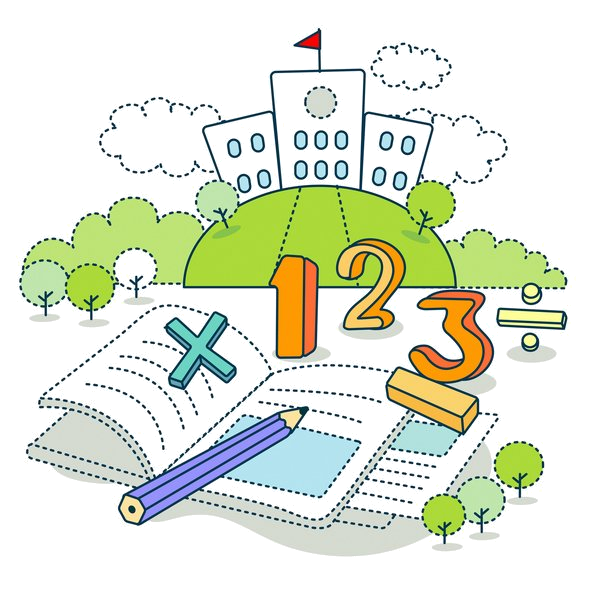